Financial Literacy
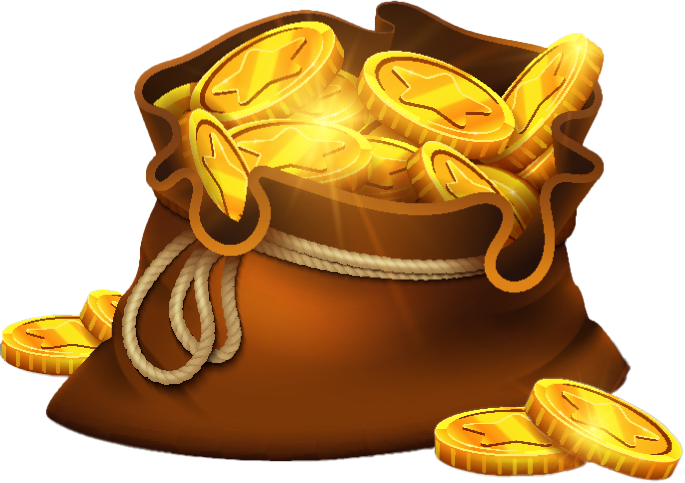 “It is a truth universally acknowledged, that a person in possession of a good fortune, must be in want of financial literacy skills”With apologies to Jane Austen
[Speaker Notes: Allow space for individuals to add company logo. Quote taken from Pride and Prejudice “It is a truth…, must be in want of a wife”]
Why is financial literacy important?
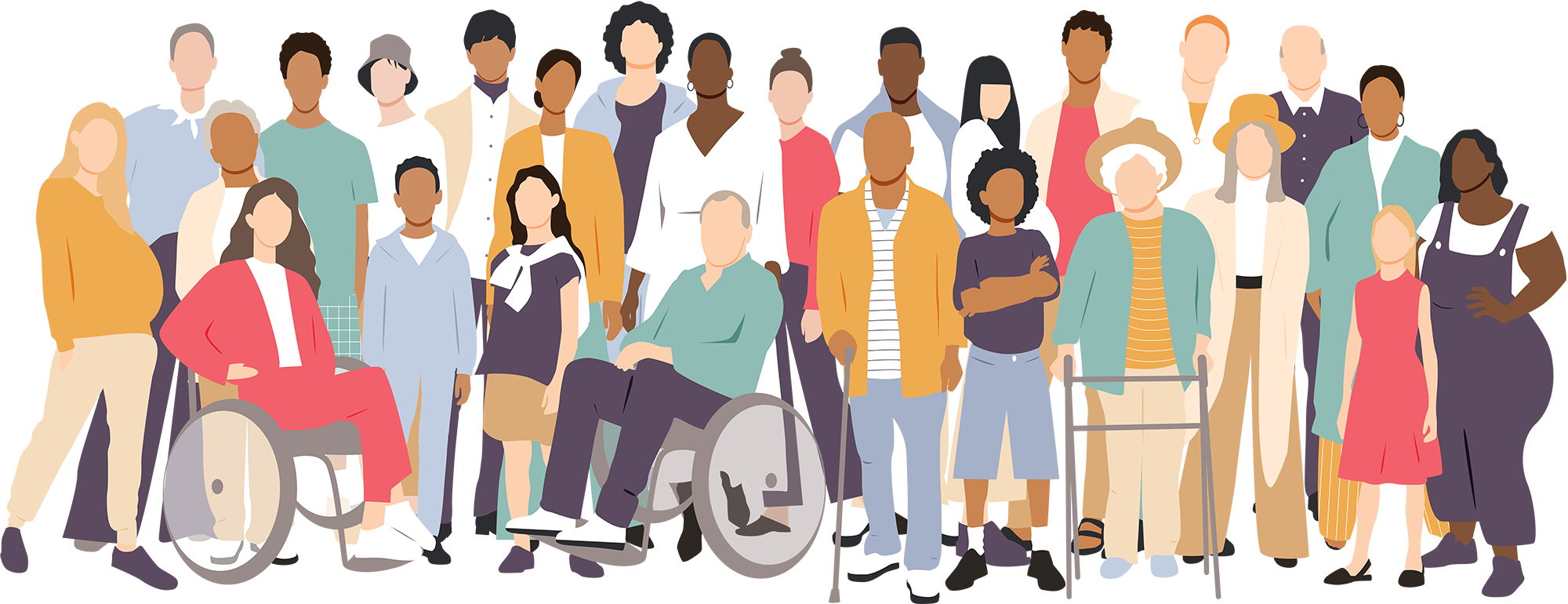 Half of UK adults need urgent help managing their money
As cost-of-living crisis bites, consumers say better financial education would reduce indebtedness.
How do you get into debt?
What is debt?
[Speaker Notes: Open discussion about what it means. Financial Times article 2023.]
How many of you have ever made a budget plan or savings plan?
What do you spend your money on?
How many of you have ever received pocket money or an allowance?
Who has considered what will happen when you retire?
Who has a part time job?
Do you have any idea how much interest you’d expect to pay on:
- A student loan?
 A store card? 
 A credit card?
 A mortgage?
[Speaker Notes: This can be done using mini whiteboards, hands up, stand up for yes/ sit down for no etc.]
What deductions would you expect to see on a payslip?
[Speaker Notes: This can be done using mini whiteboards, hands up, stand up for yes/ sit down for no etc.  Presenter to explain tax/ NI/ Pension etc]
How much Tax/ National Insurance do you pay each month?
[Speaker Notes: This can be done using mini whiteboards, hands up, stand up for yes/ sit down for no etc.  Presenter to explain tax/ NI/ Pension etc]
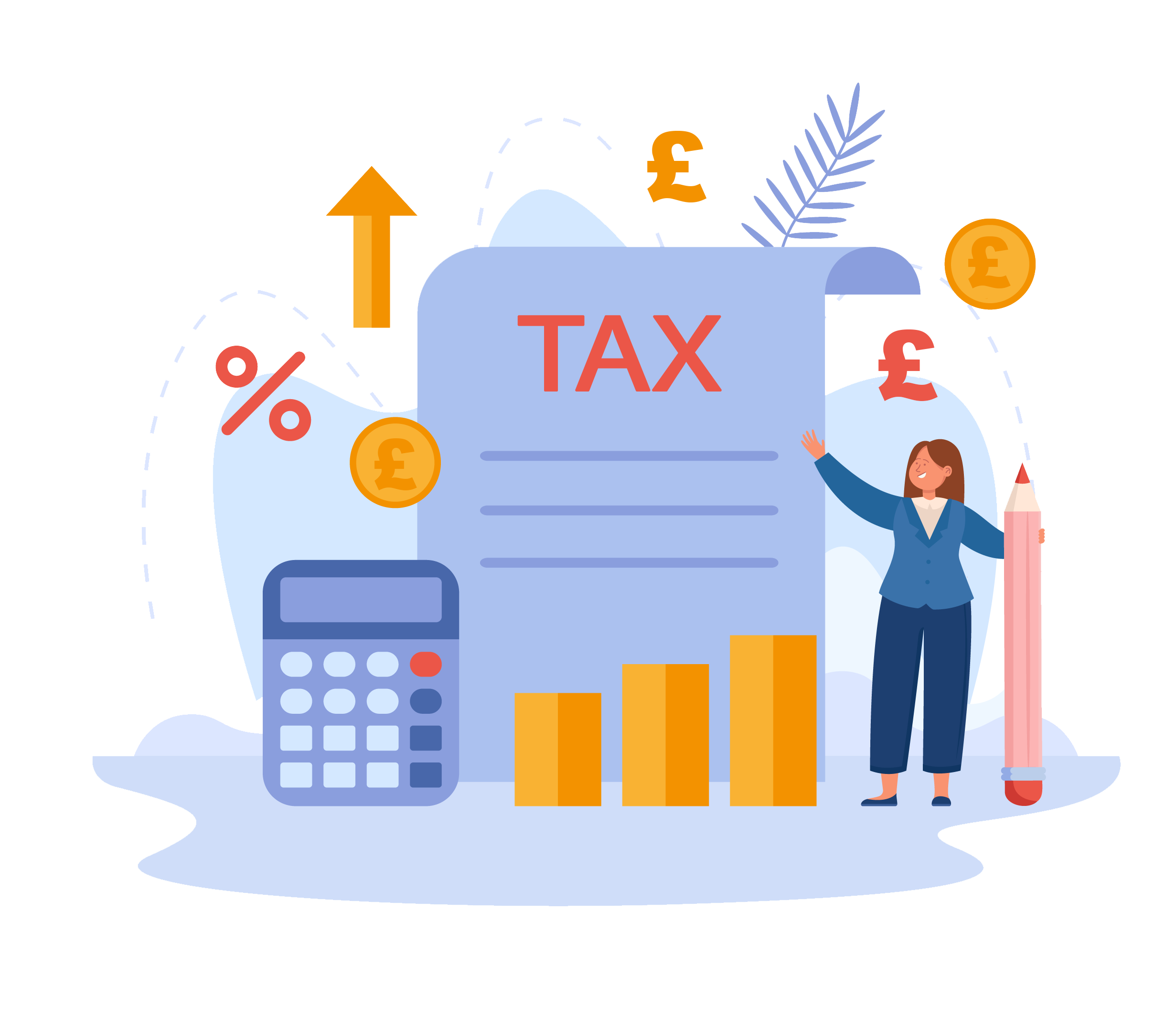 Tax
How much tax do you pay? 

£12,570- personal allowance (tax free) 
£12,570- £50,270- 20% tax
£50,271 and £150,000- 40% tax
£150,000 + -  45% tax

You also pay 12% National Insurance on your earnings.
What can you do to avoid getting into debt?
[Speaker Notes: This can be done using mini whiteboards, hands up, stand up for yes/ sit down for no etc.  Presenter to explain tax/ NI/ Pension etc]
Jadon Sancho earns £350,000 a week or  £18,200,000 a year
Who can work this out first? 45% of 18,2000,000?
[Speaker Notes: Ask why it’s 45%?]
Still not bad…!
[Speaker Notes: Quick tax calculator]
Did you know?
The average household consumer debt in the UK has reached £7,854 plus they owe another £4,912 in student loans and £51,241 in mortgages. 

That’s a whopping £64,007 in debt. 

How do you think you can avoid this?
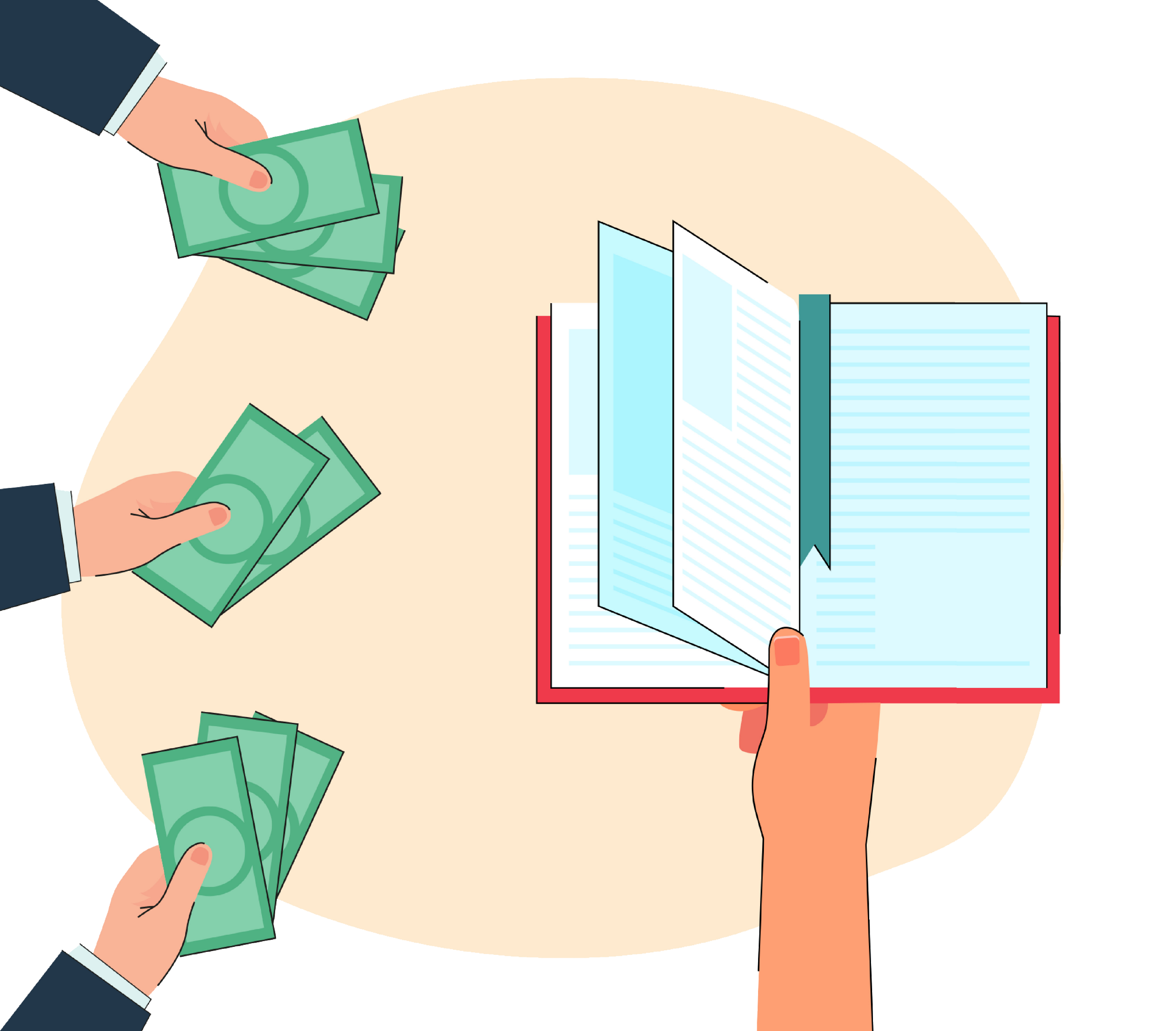 [Speaker Notes: Open floor ask for responses. Could discuss mortgages being unavoidable?]
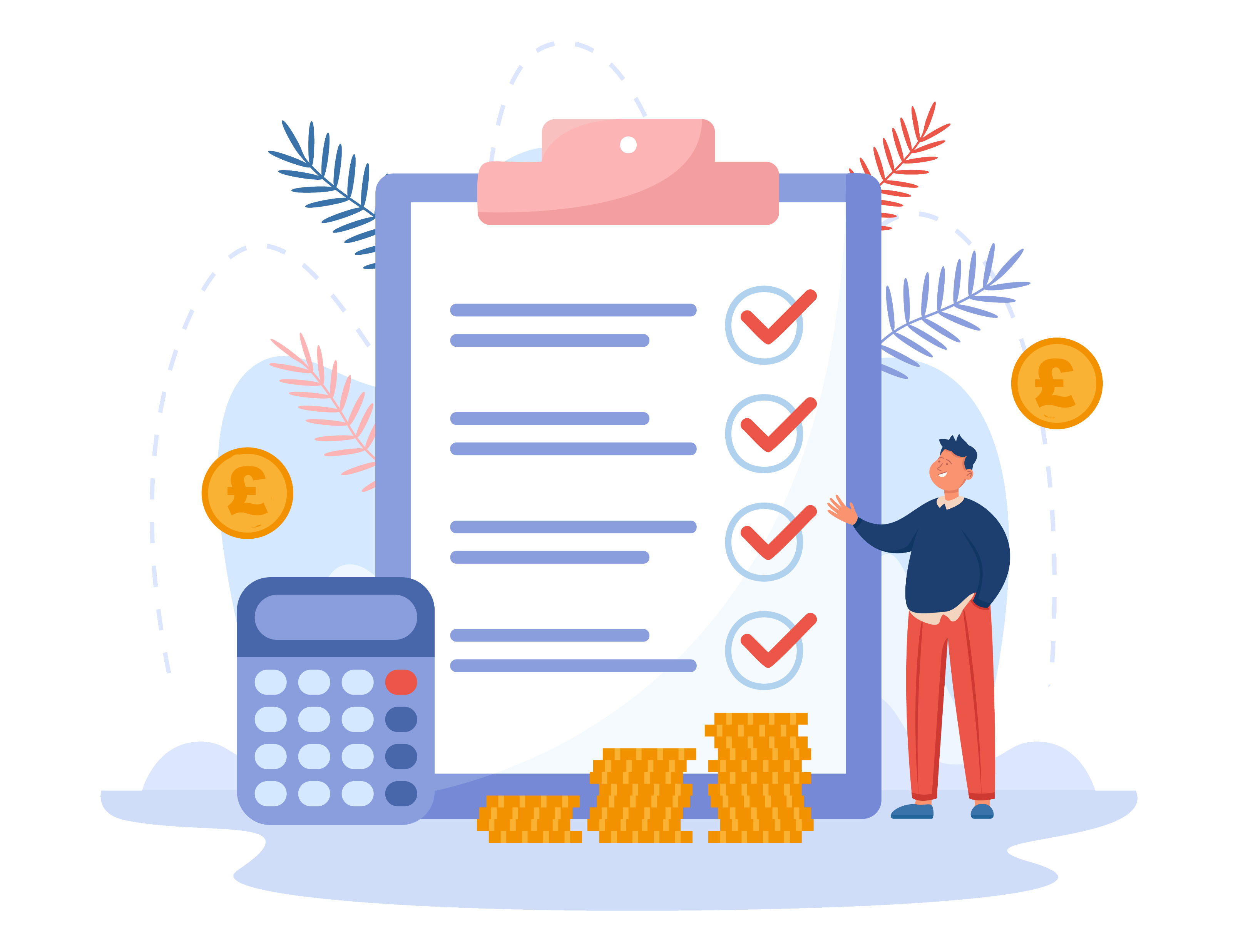 Saving and Budgeting
According to a survey by the Money Advice 
Service in 2020, only 41% of UK adults stick 
to a budget. 


Budgeting is an essential tool for managing 
your finances. What does it involve? 
Income
Outgoings 
What’s left?
[Speaker Notes: A simple budget will look at what you have coming in versus what you have going out and will help you to avoid overspending and ensure you have enough money to cover the necessities.]
How many of you have savings?
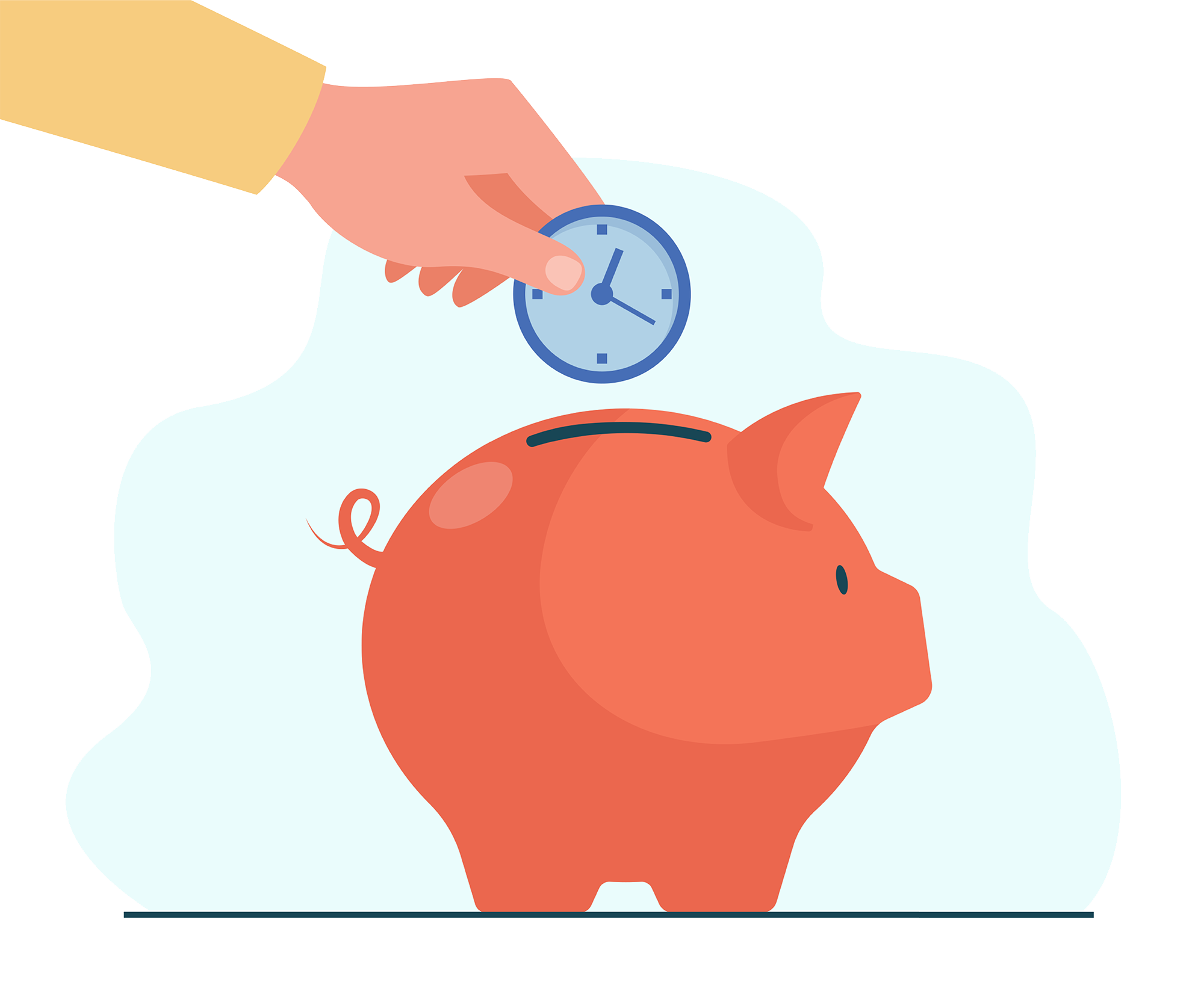 Saving is equally important.

Scenario…

Situation where someone has budgeted but their car breaks down and costs £1,000 where does the money come from? What are the options?
[Speaker Notes: EG credit card, bank loan, parents]
What might a budget look like?
[Speaker Notes: Presenter to talk through how budgeting tools work and how they use them with clients.]
List your regular income, such as allowances, part-time jobs wages or any other sources of money.
Make a list of your regular expenses, such as rent, food, transportation, and entertainment.
Track your spending for one month to get a clear picture of where your money is going.
Compare your income and expenses to see if you have any money left over each month.
If you’re spending more than you’re earning, look for areas where you can cut back and reallocate the savings towards paying off debt or building an emergency fund.
[Speaker Notes: Discuss these budgeting tips. Ask audience if anyone has ever used any of these techniques?]
What are the benefits of budgeting and saving?
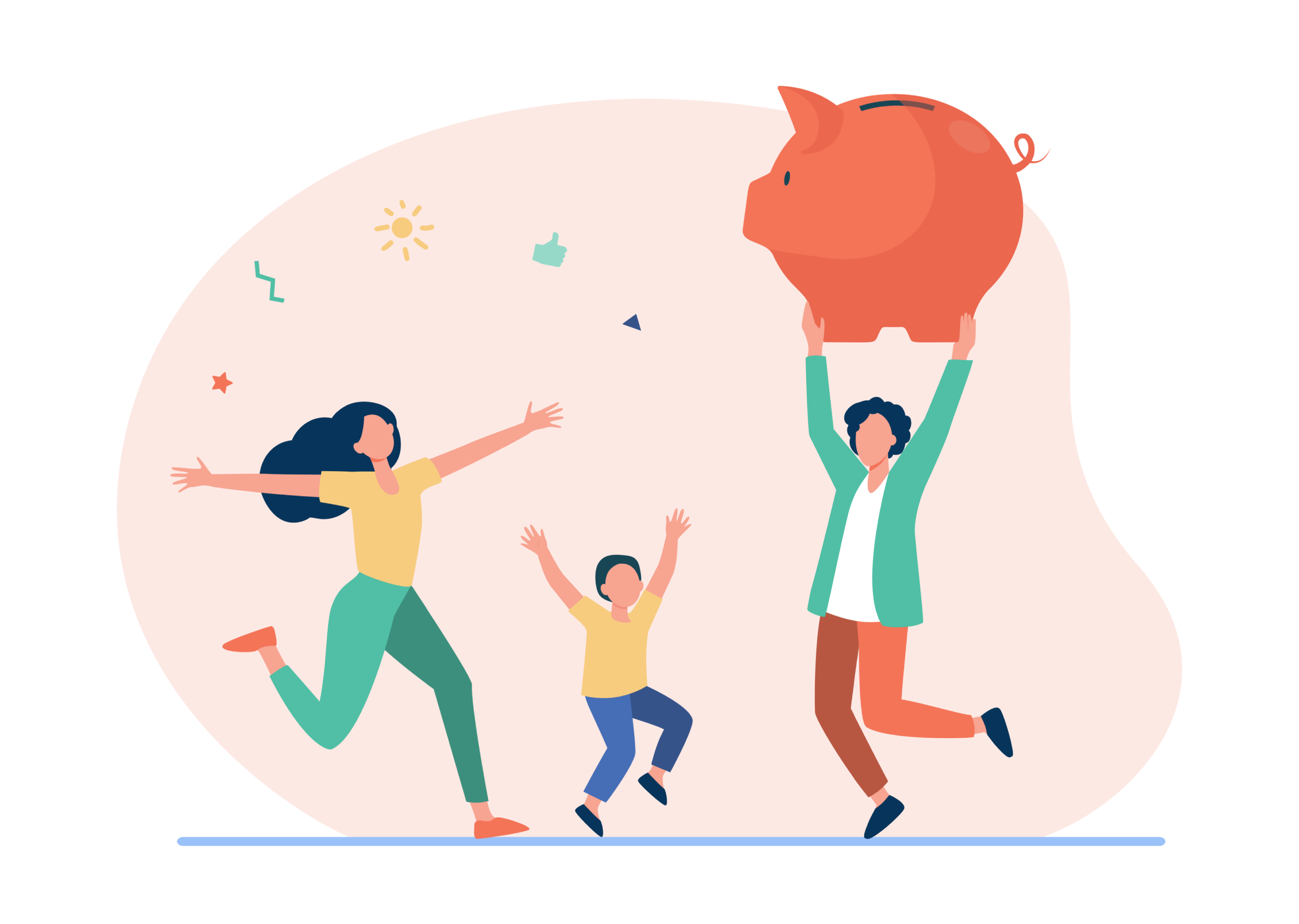 Improved financial security
Reduced stress and anxiety
Better control over spending
Increased ability to save for the future
Improved credit score
[Speaker Notes: This can be done using mini whiteboards, hands up, stand up for yes/ sit down for no etc.]
Investing
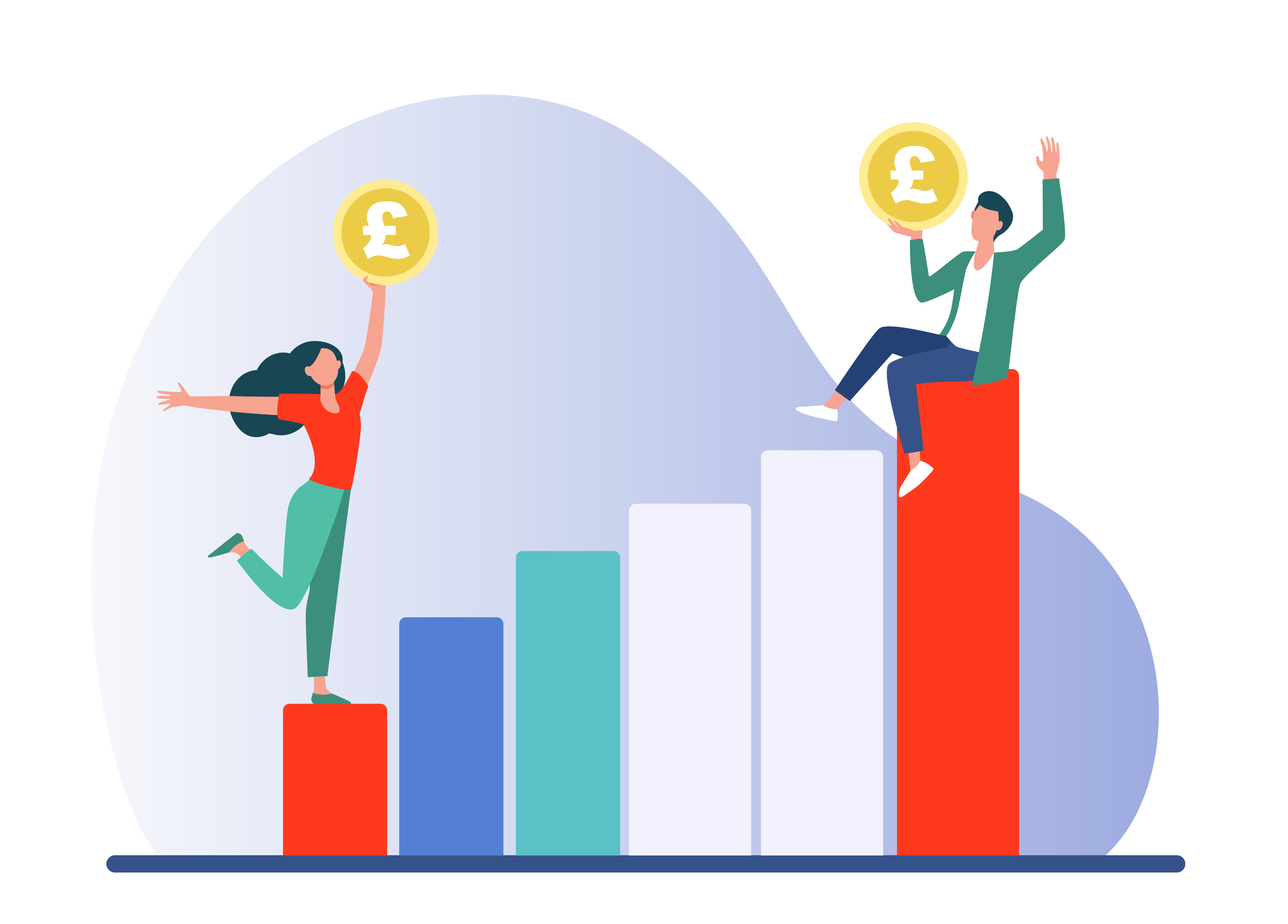 Investing is the process of putting your money into various financial products, such as stocks, bonds, and mutual funds with the goal of growing your wealth over time. 

According to the ONS (Office for National Statistics) only 37% of UK adults have invested in stocks, shares or funds.
[Speaker Notes: Could have a discussion about why they think this is the case? Do people not have spare money or is it because they do not know what they are doing?]
Types of investments
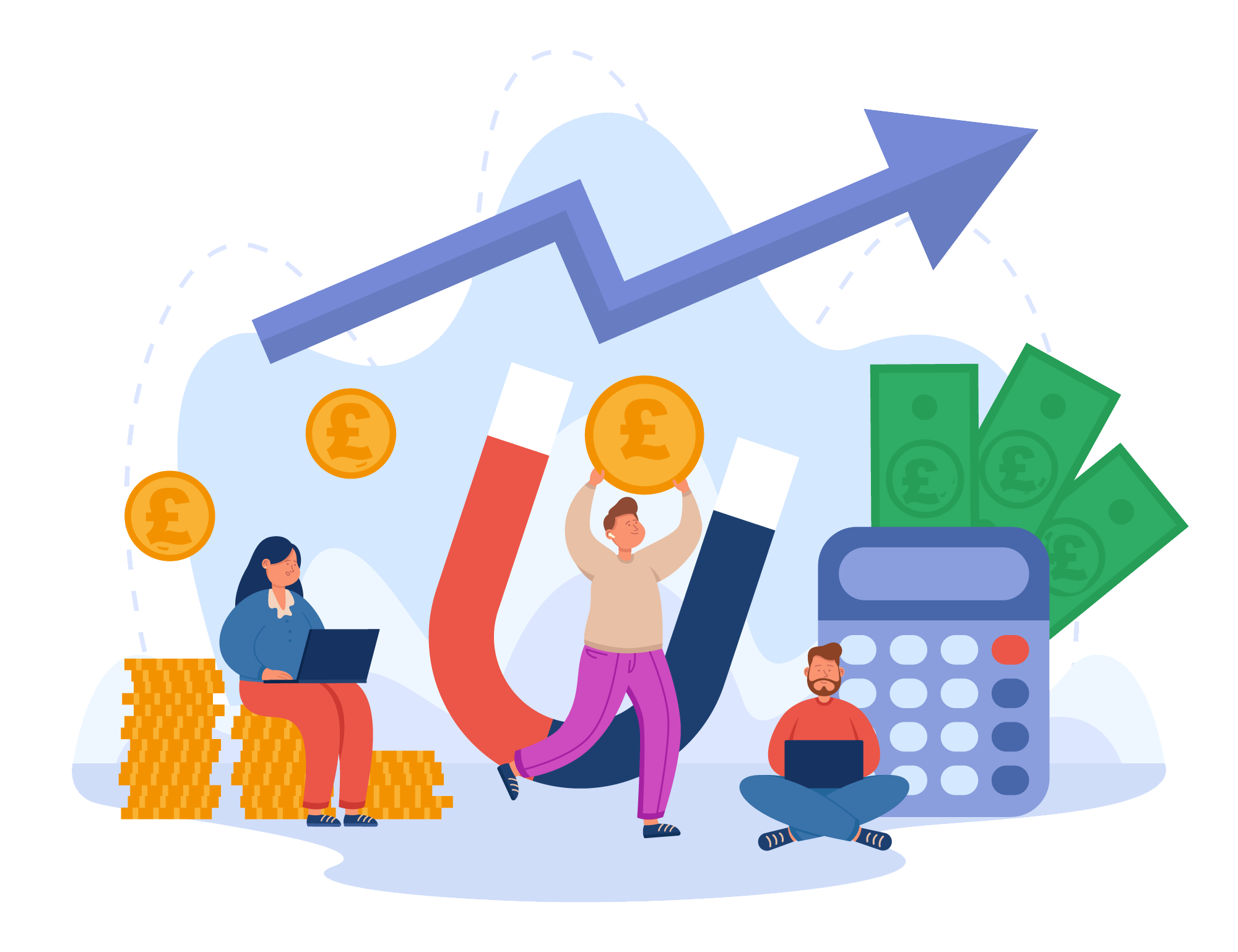 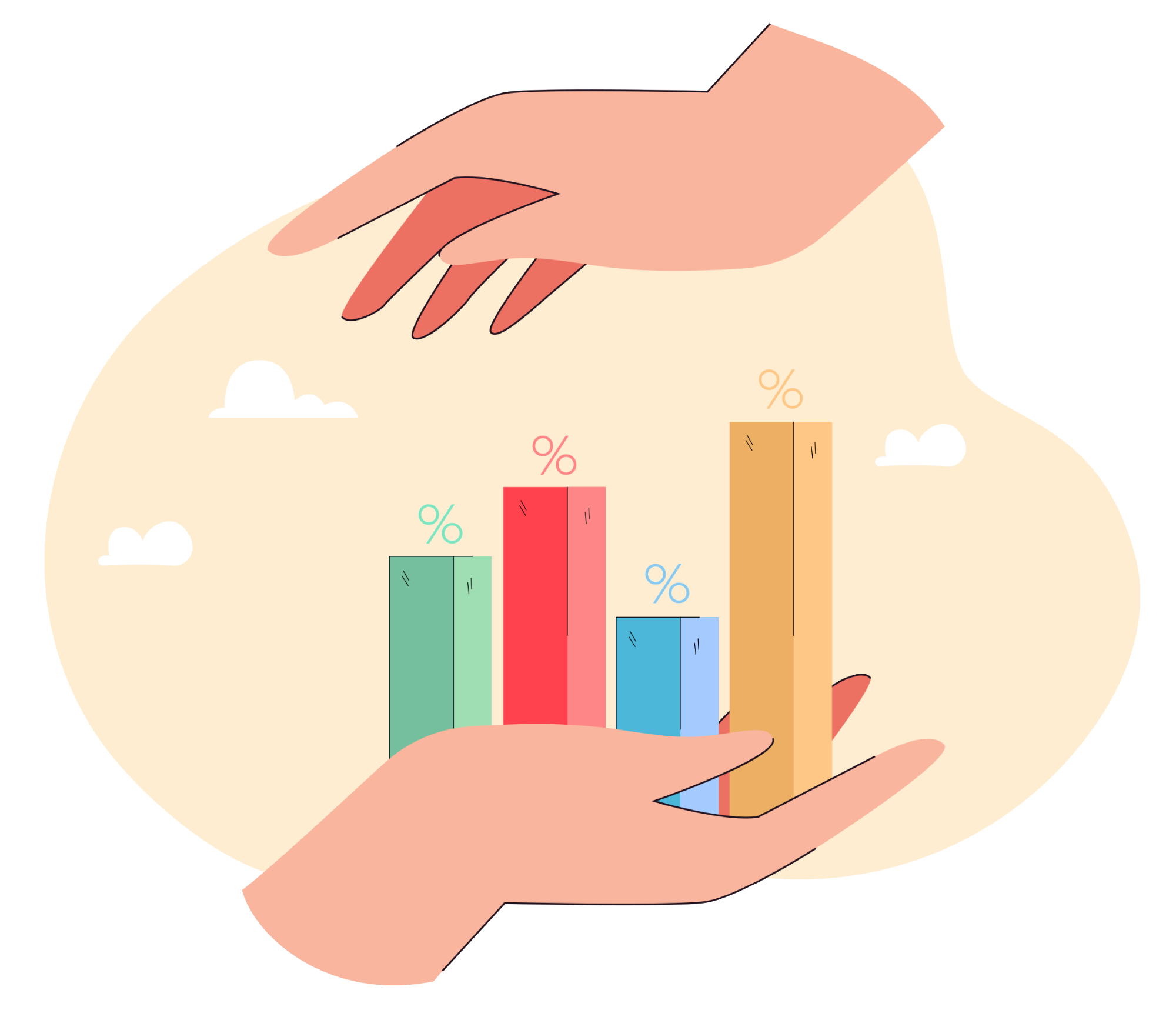 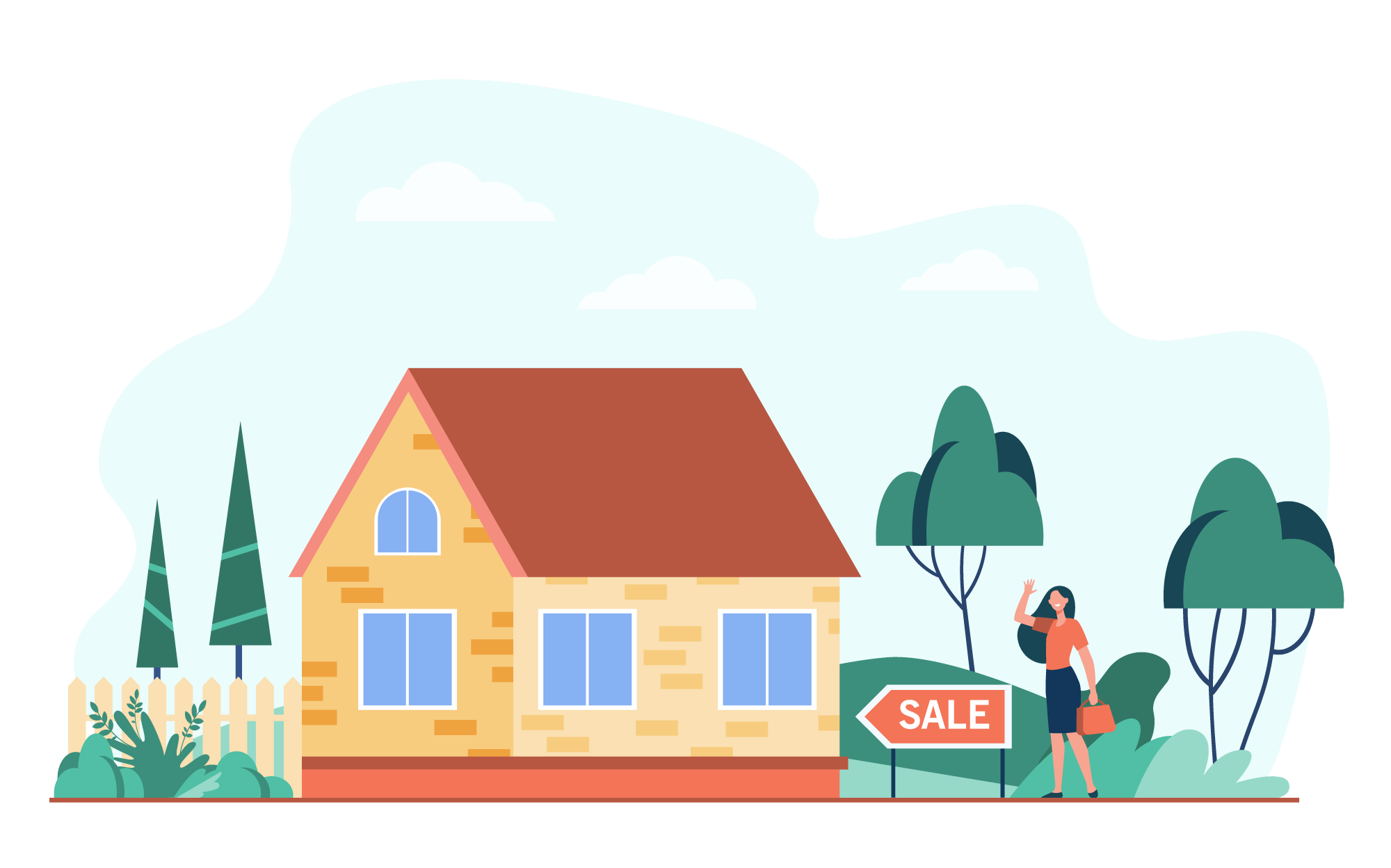 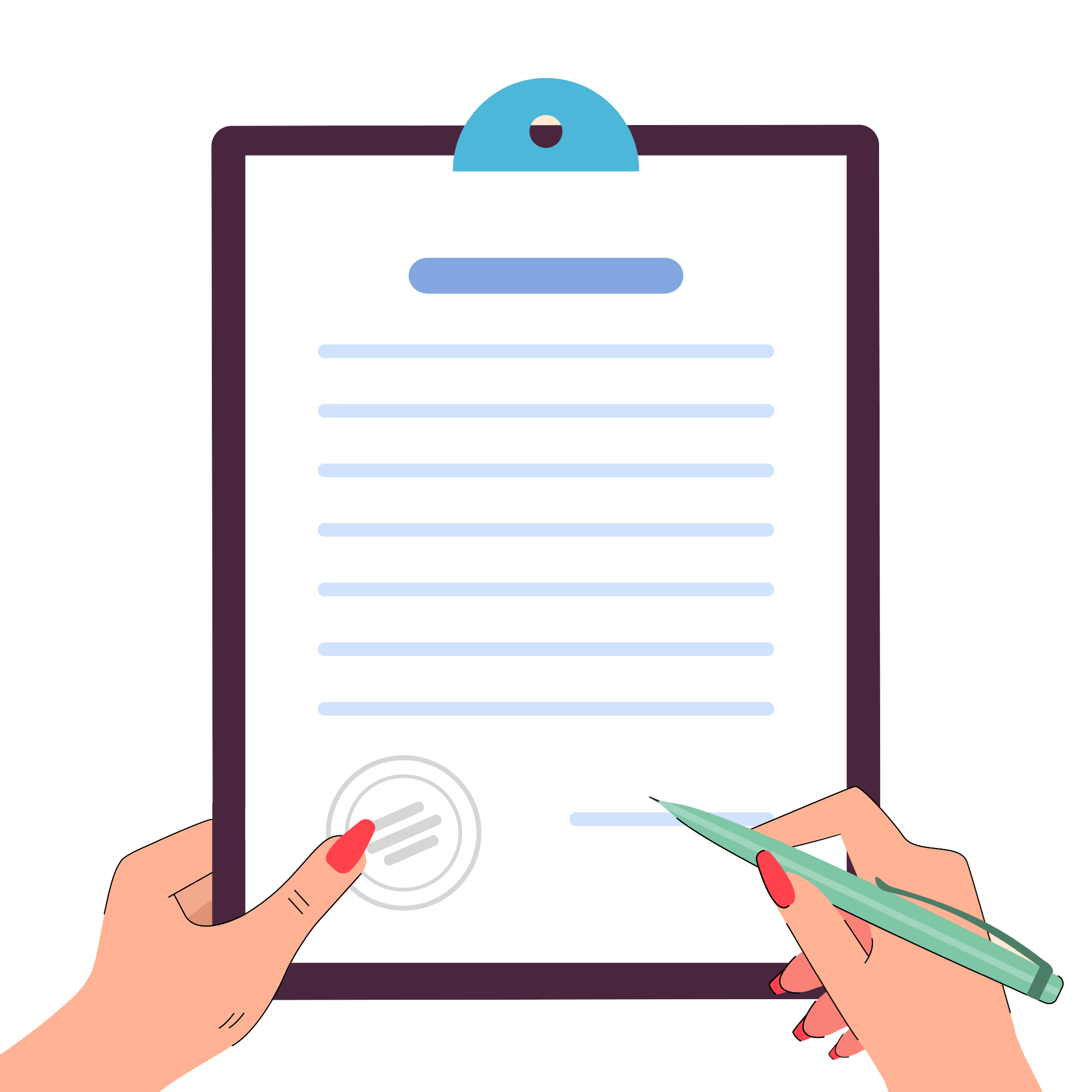 Stocks                  Bonds                Mutual Funds              Real estate
[Speaker Notes: Presenter to briefly discuss each one and invite audience to discuss the pros and cons of each or which they have heard of]
What are the benefits of investing?
Potential for higher returns than savings accounts
Opportunity to diversify your portfolio and reduce risk
Opportunity to grow wealth in long term
Potential to generate passive income through dividends or rental income
Other big financial decisions
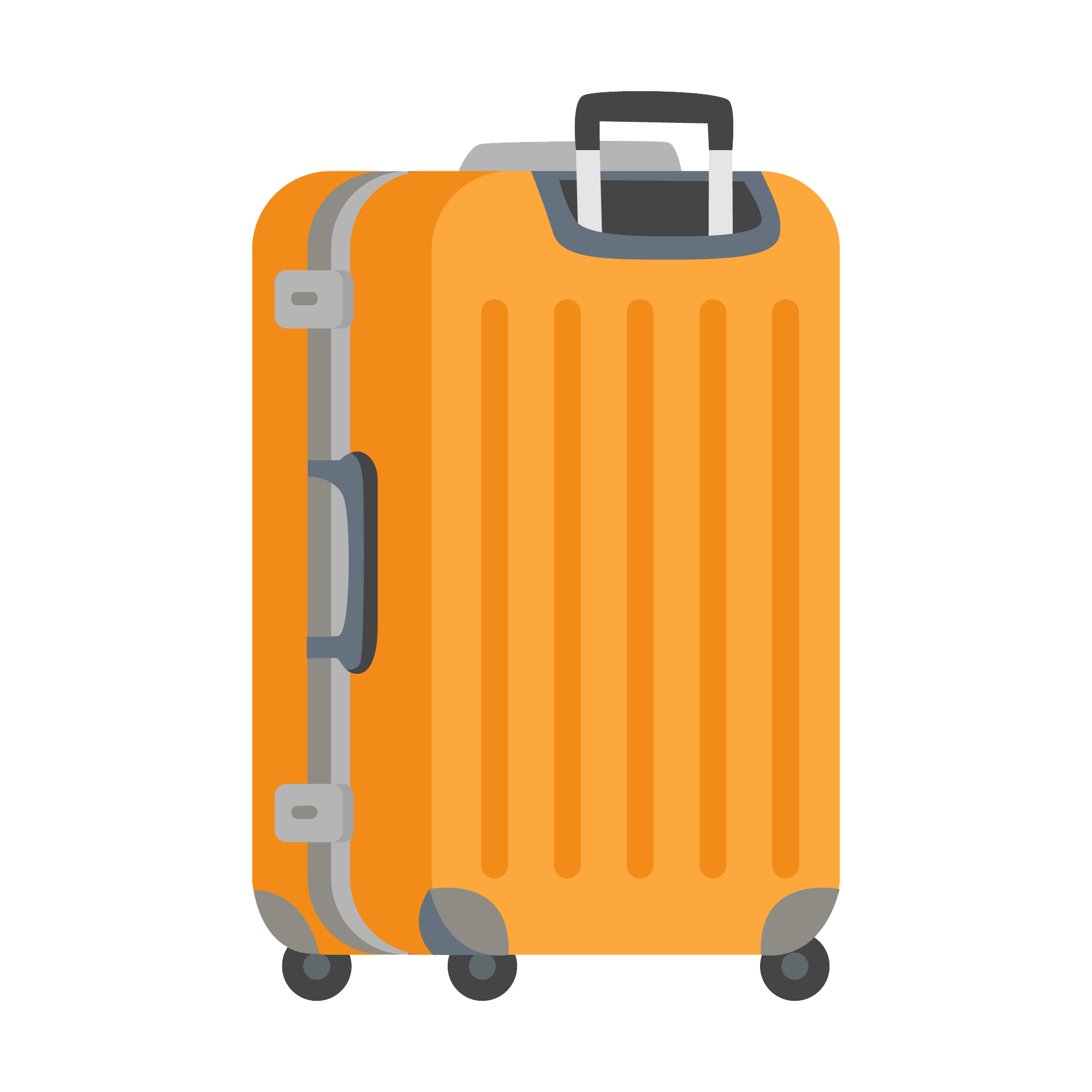 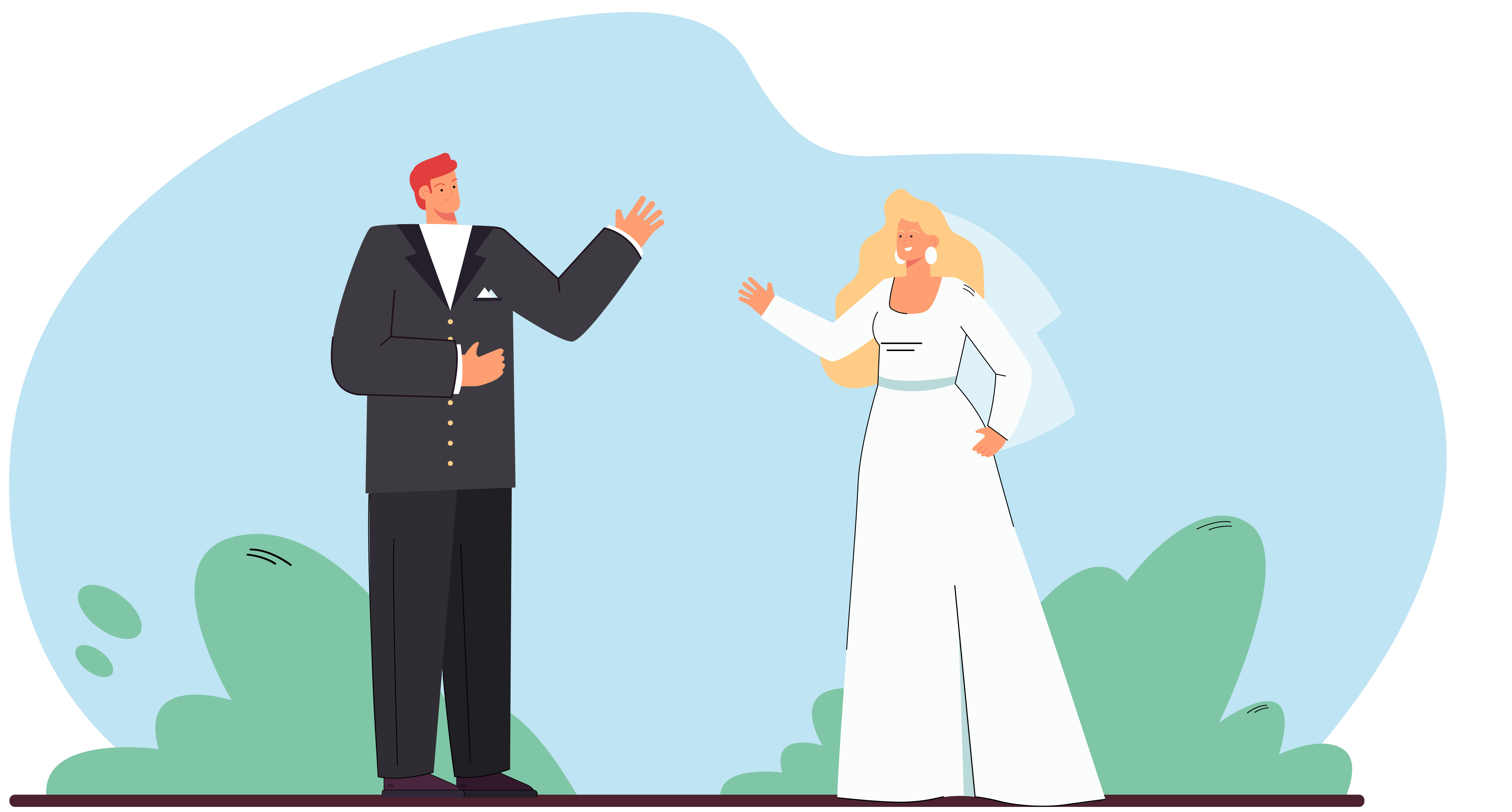 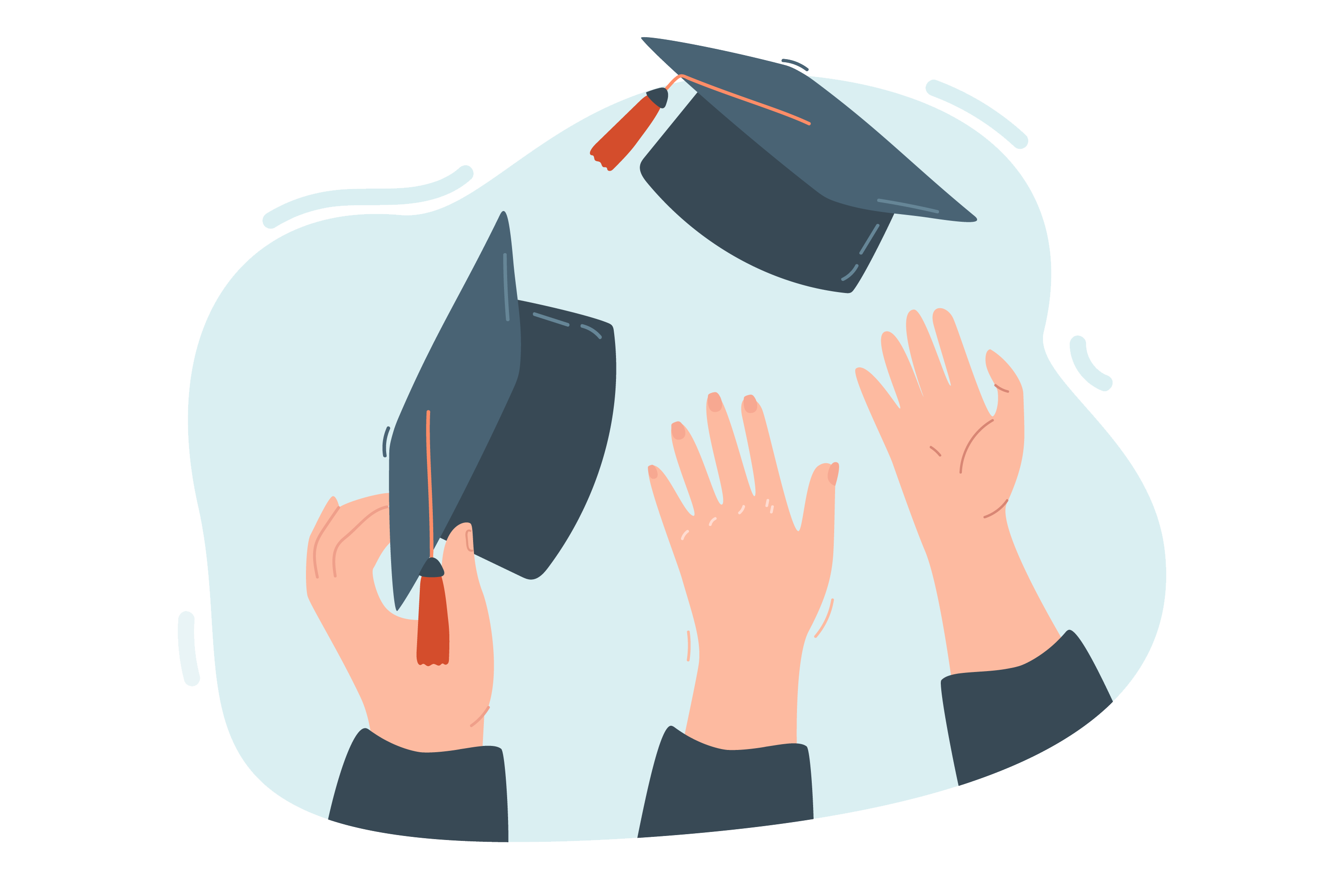 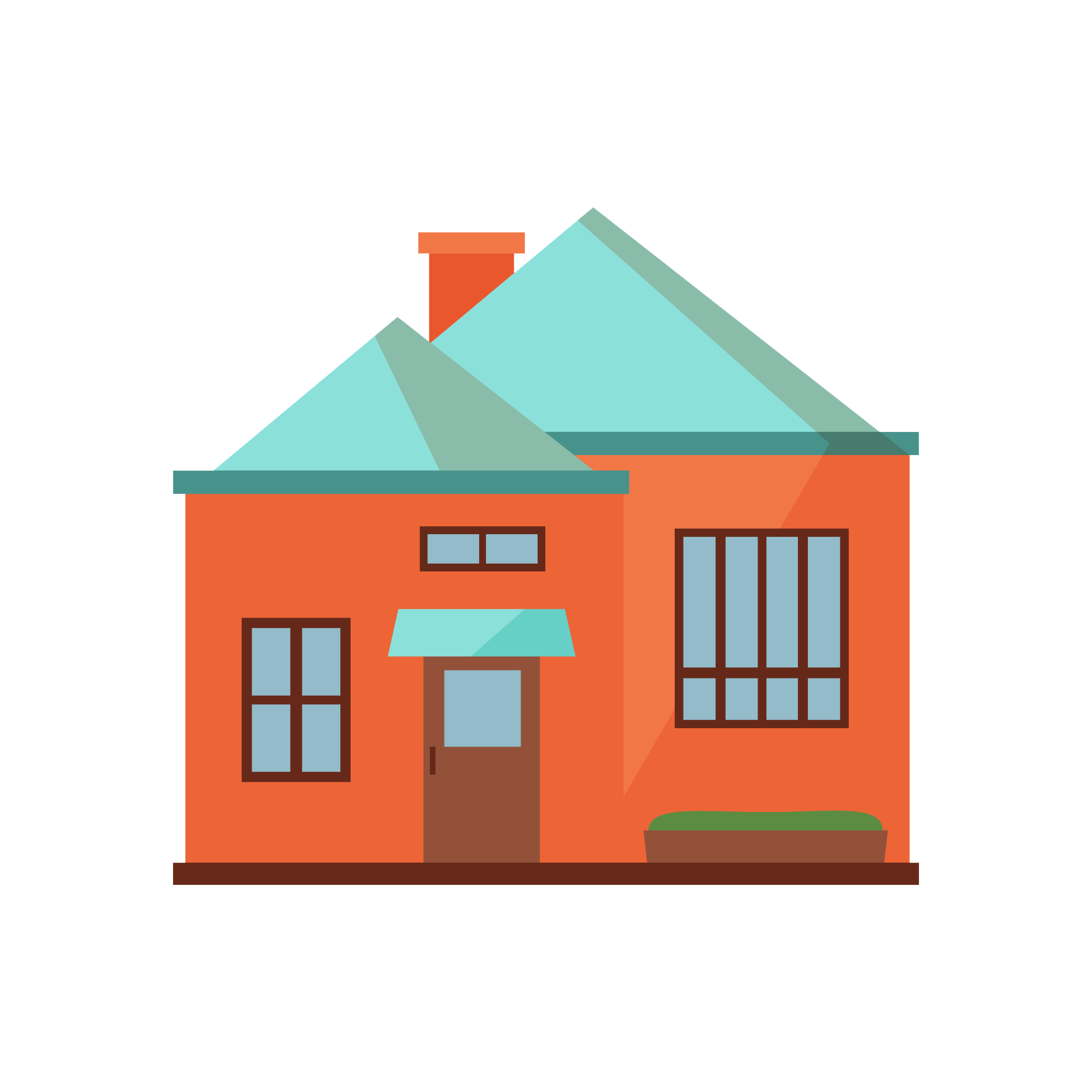 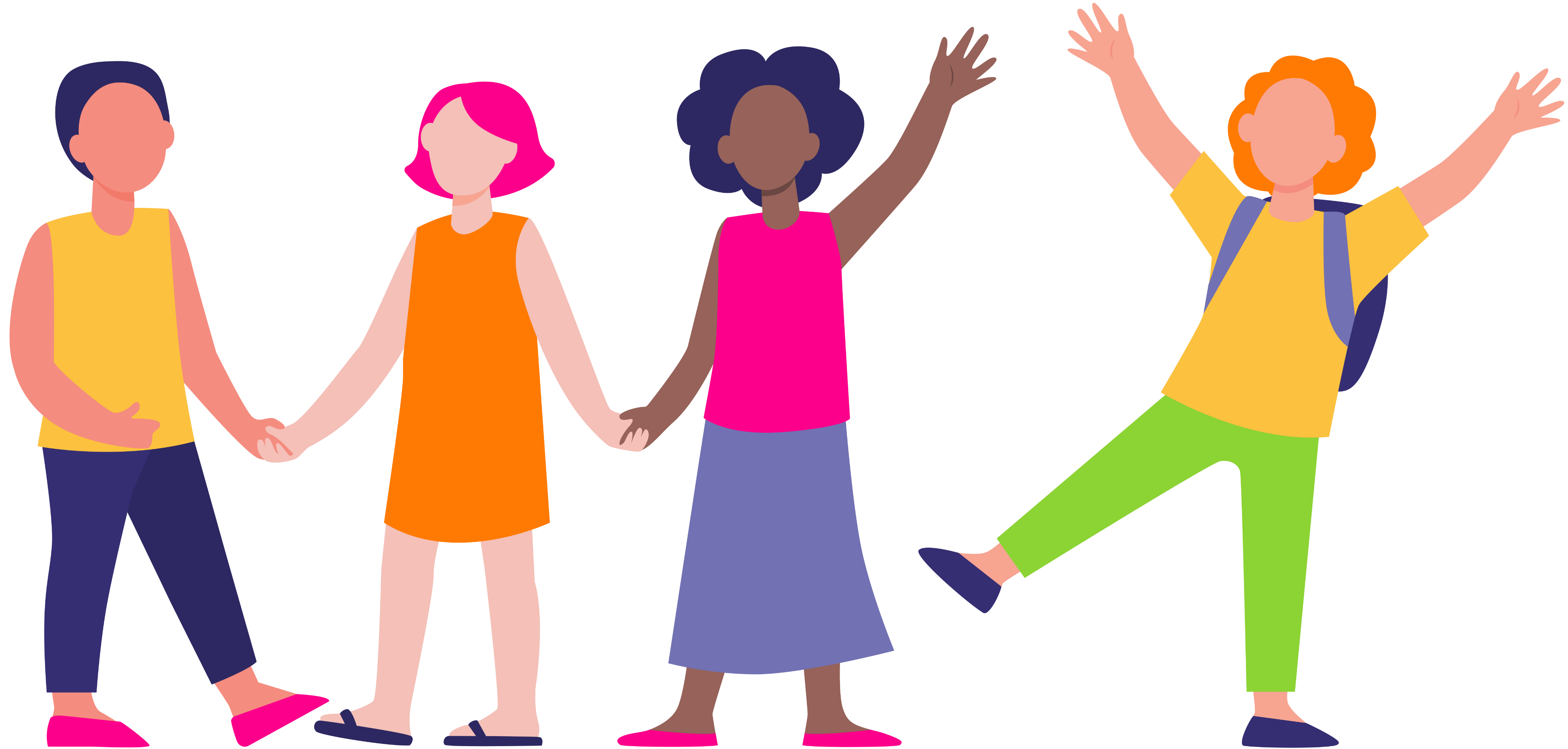 How much does it cost to send a student to a UK university?
[Speaker Notes: This can be done using mini whiteboards, hands up, stand up for yes/ sit down for no etc.  Presenter to explain tax/ NI/ Pension etc]
University
How much does it cost to send a student to University each year, bearing in mind:
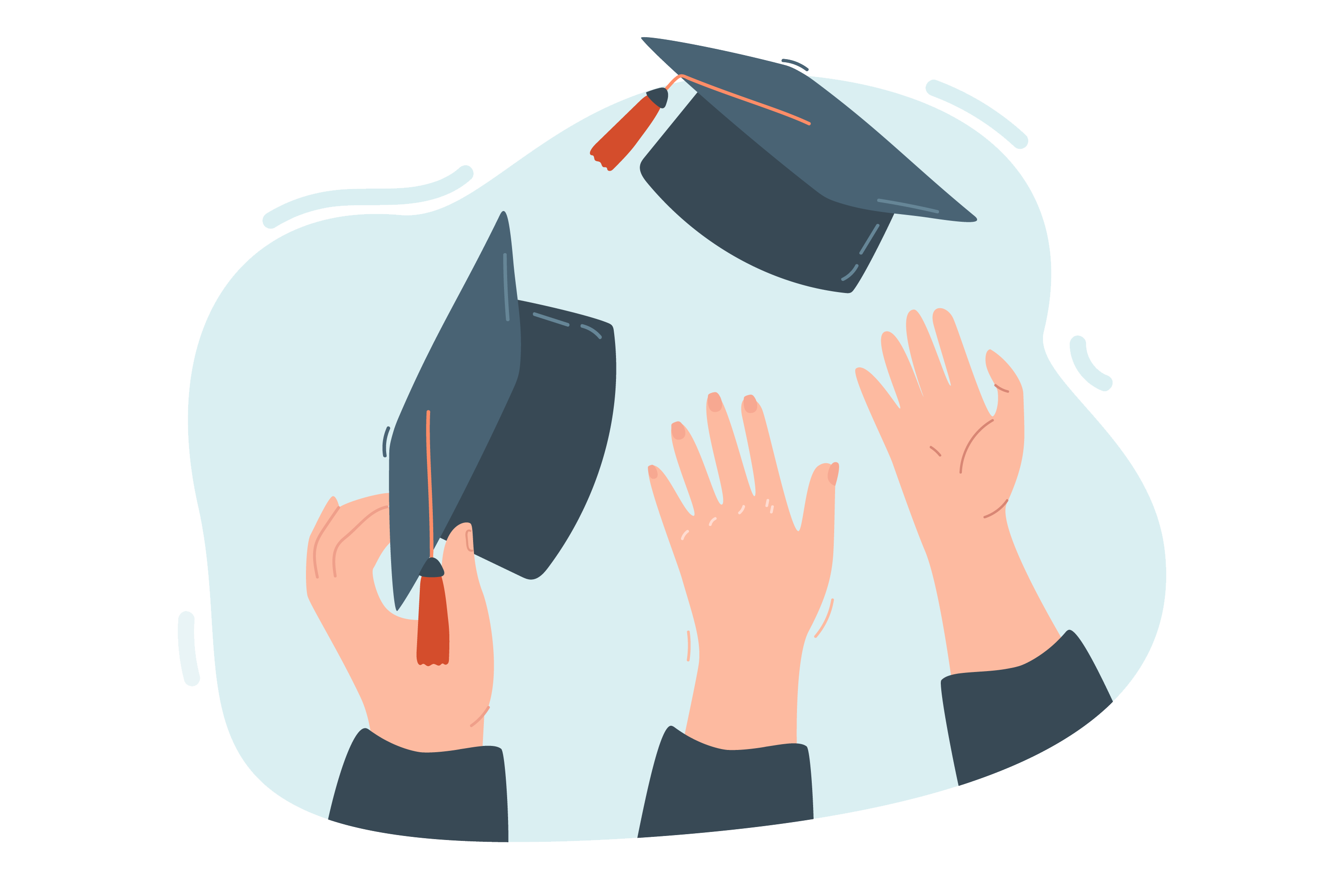 Tuition fees		
Accommodation	
Living costs
University
How much does it cost to send a student to University each year, bearing in mind;
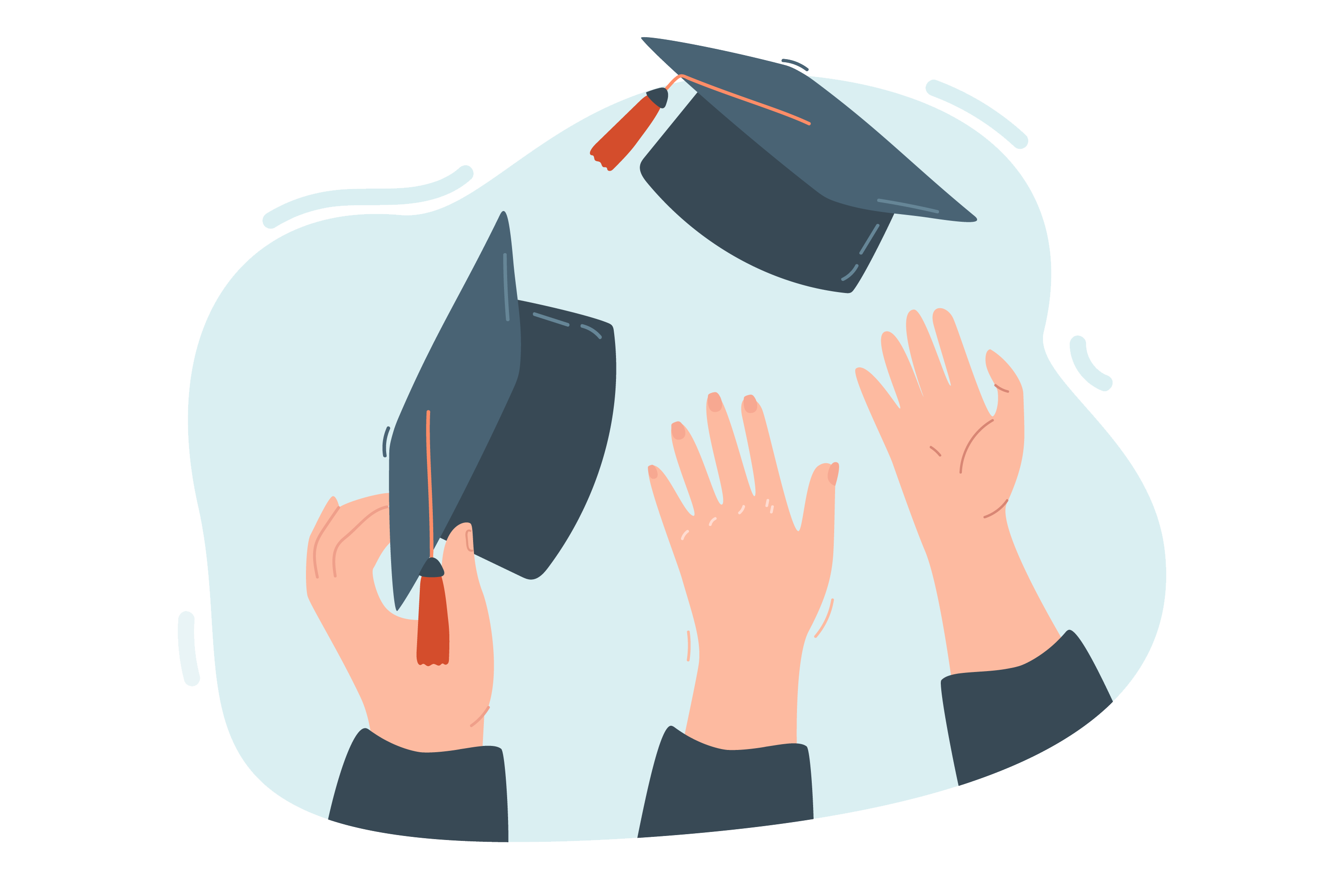 Tuition fees		£9,250
Accommodation	
Living costs
University
How much does it cost to send a student to University each year, bearing in mind;
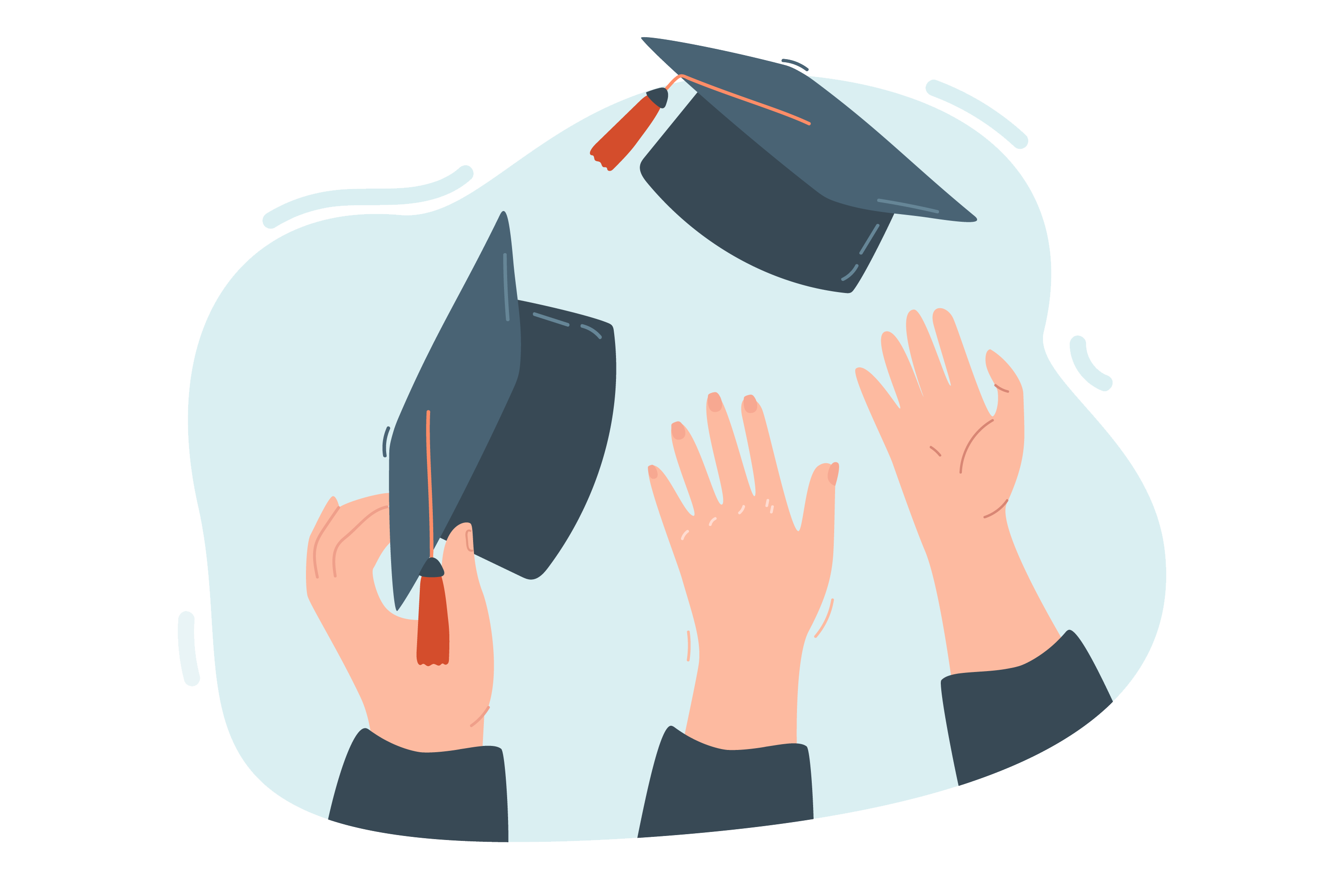 Tuition fees		£9,250
Accommodation	£4,900
Living costs
University
How much does it cost to send a student to University each year, bearing in mind;
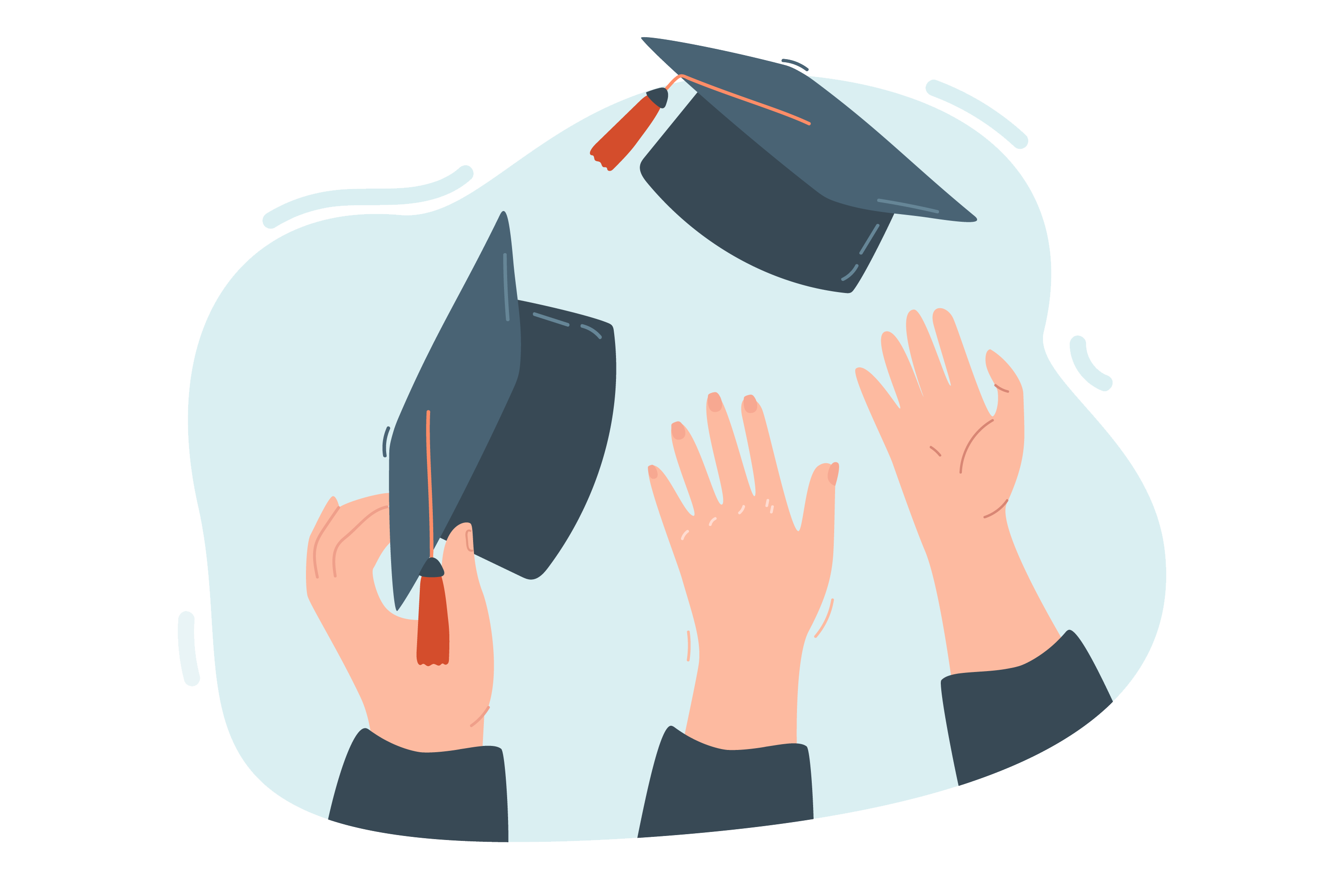 Tuition fees		£9,250
Accommodation	£4,900
Living costs		£4,650
University
How much does it cost to send a student to University each year, bearing in mind;
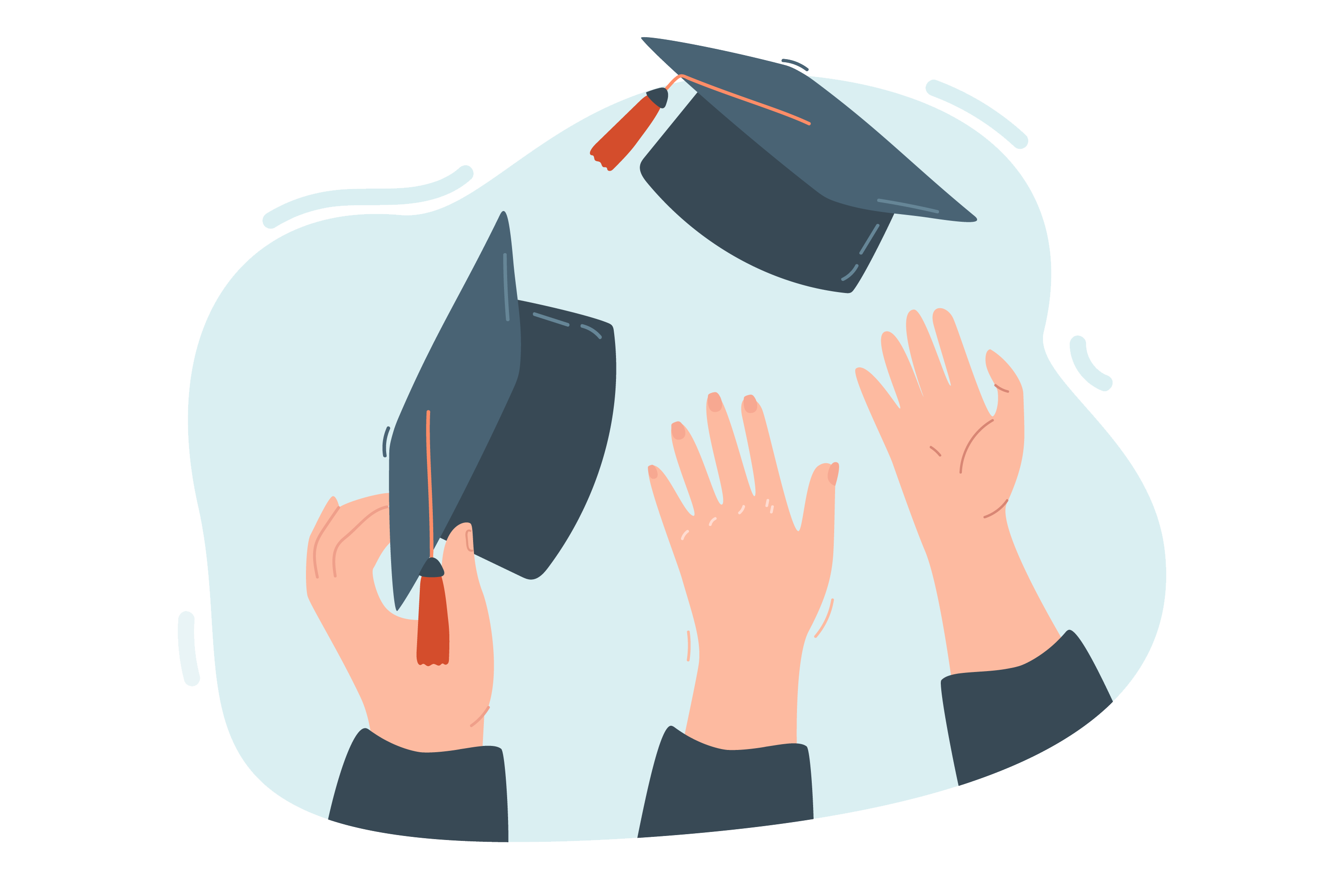 Tuition fees		£9,250
Accommodation	£4,900
Living costs		£4,650
 			Total	£18,800
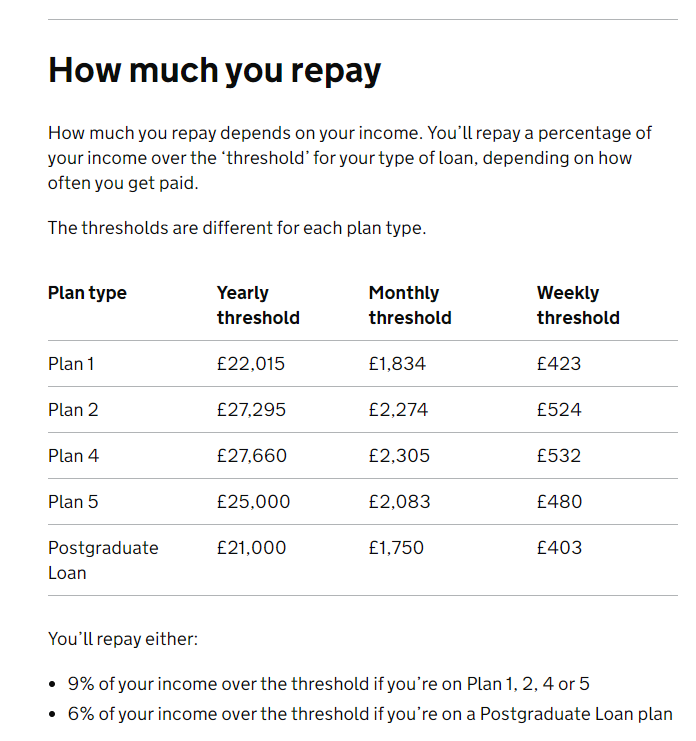 University Loan
[Speaker Notes: Explain it is quite complicated and students may not be aware how much they will be paying back.]
Loan interest rate
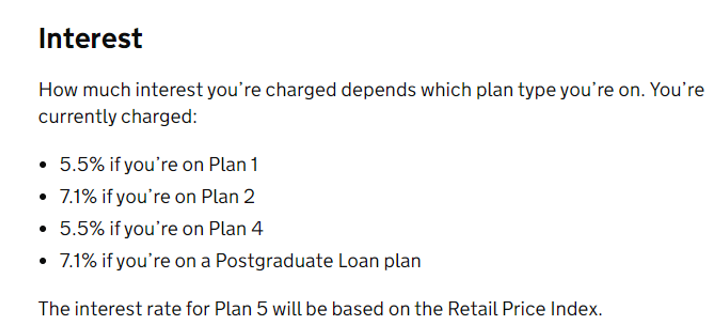 [Speaker Notes: Explain how confusing this can be. Do students really know how much they will be repaying?]
What age will you have paid off your student debt?
[Speaker Notes: Ask 3-5 people from audience what age they think]
Can take up to 40 years!
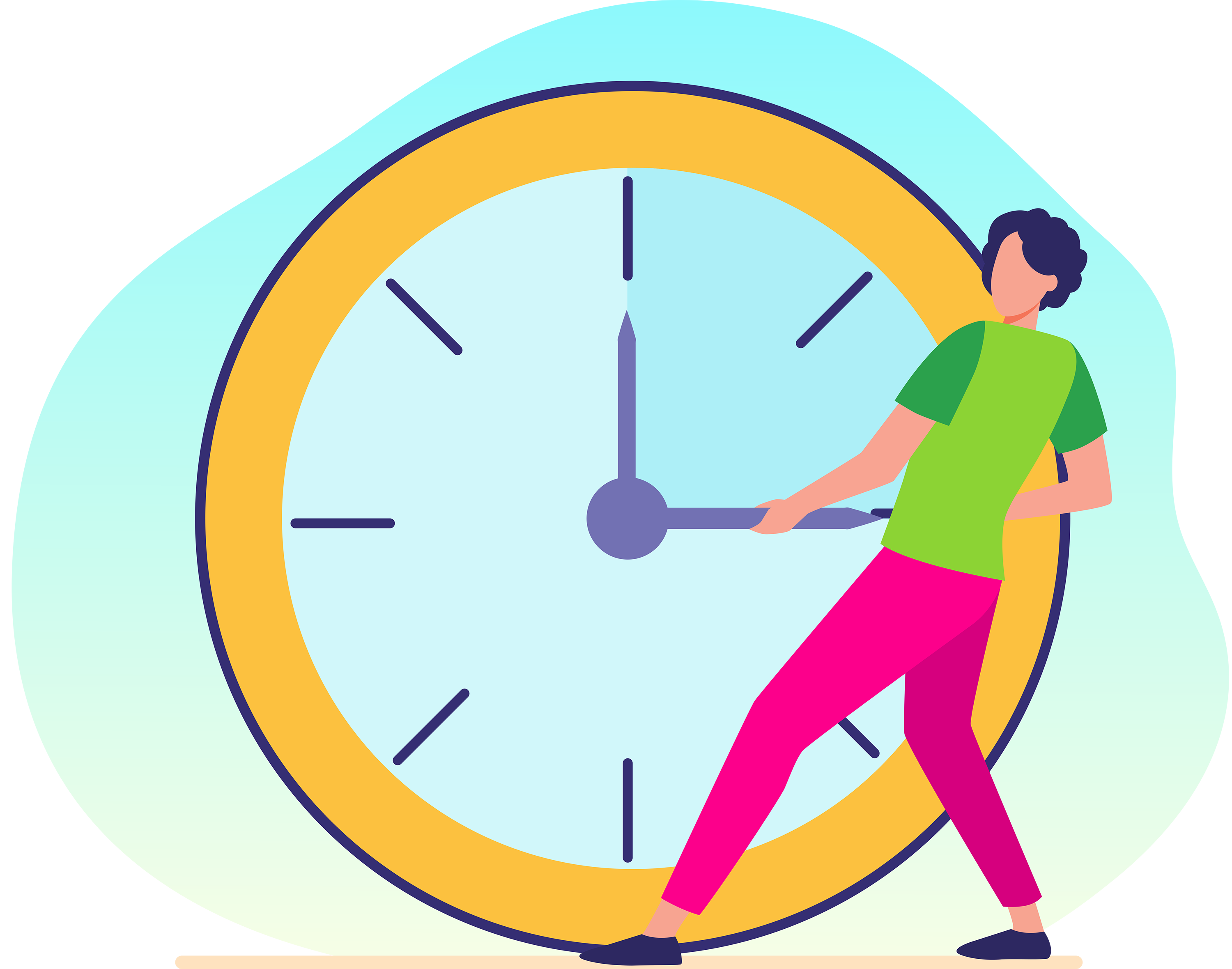 So, if you graduate at 21, you can still be paying it when you’re 61?!

Although the average age to have paid it off is 32 but many carry it well into their 40s.
Insurance
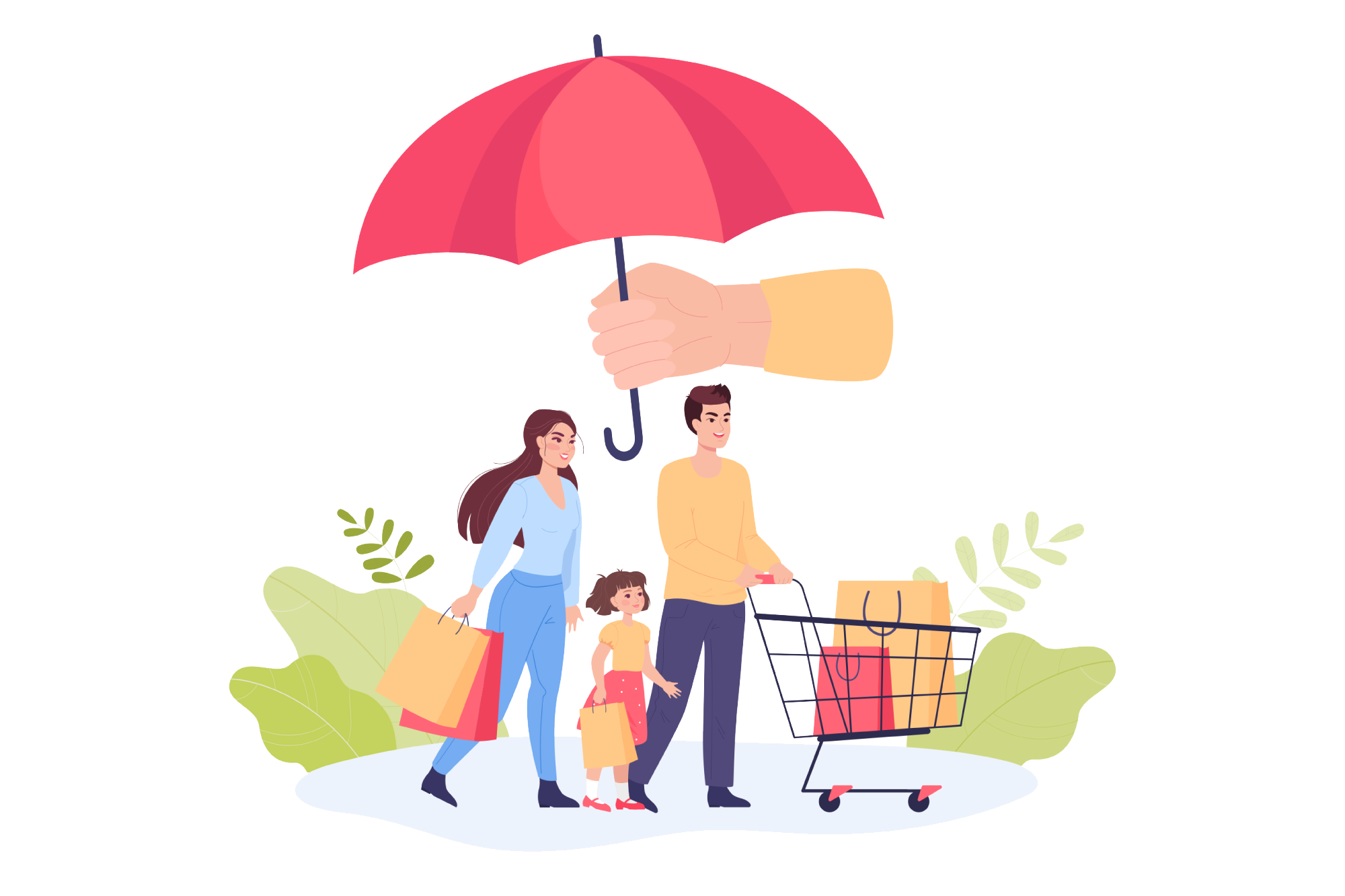 According to the Association of British Insurers, there are over 200 million insurance policies in the UK.

What do we insure?
What things do we insure?
[Speaker Notes: This can be done using mini whiteboards, hands up, stand up for yes/ sit down for no etc.  Presenter to explain tax/ NI/ Pension etc]
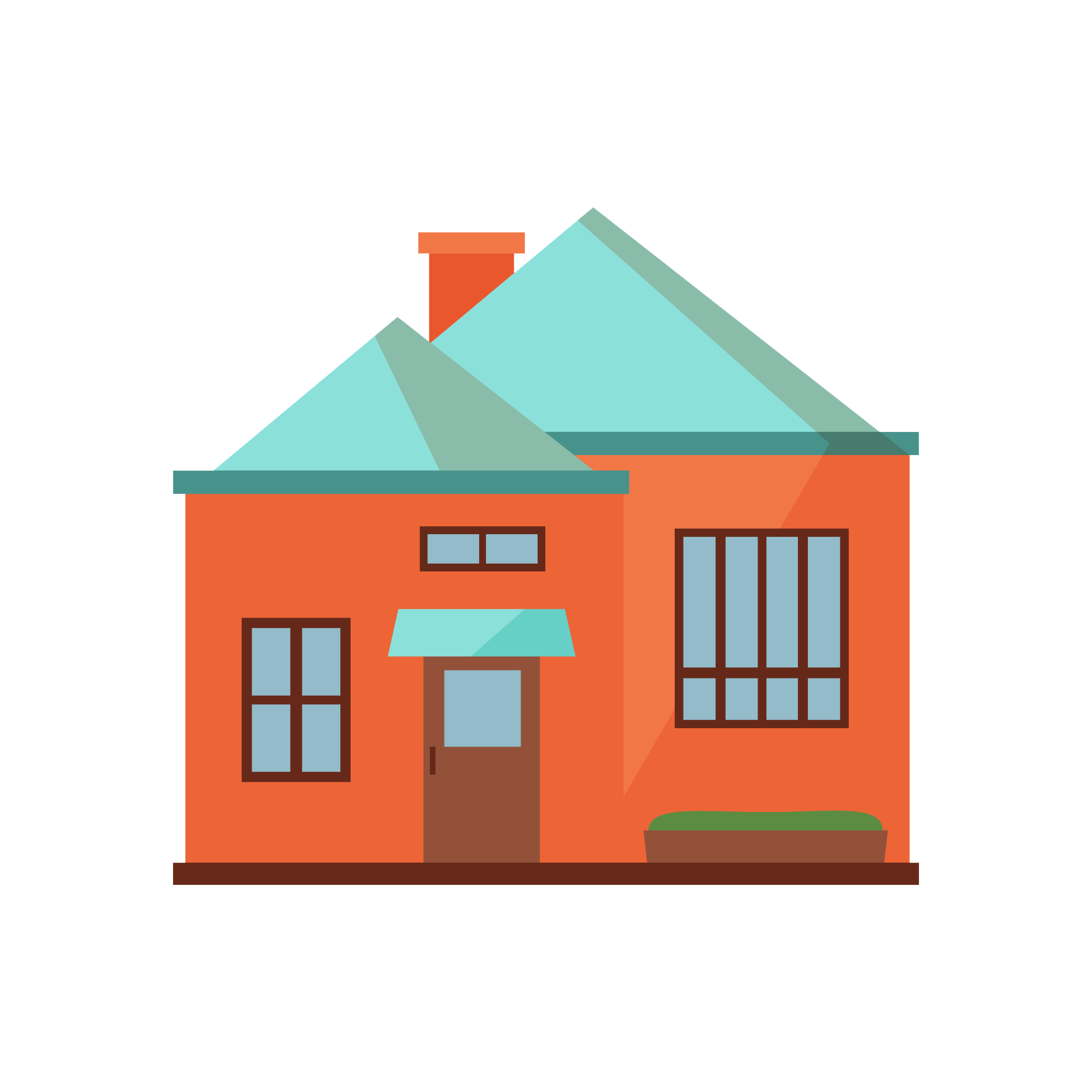 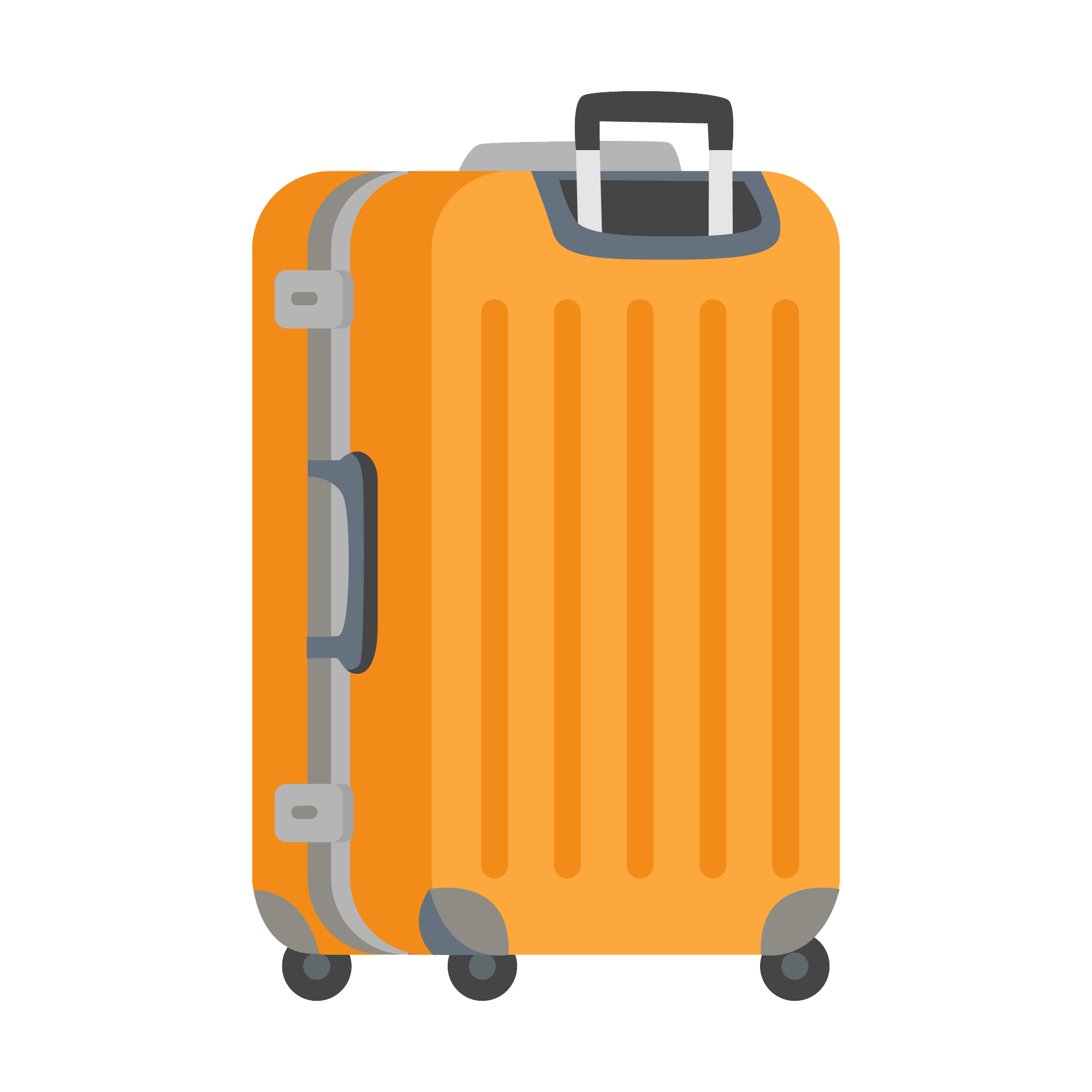 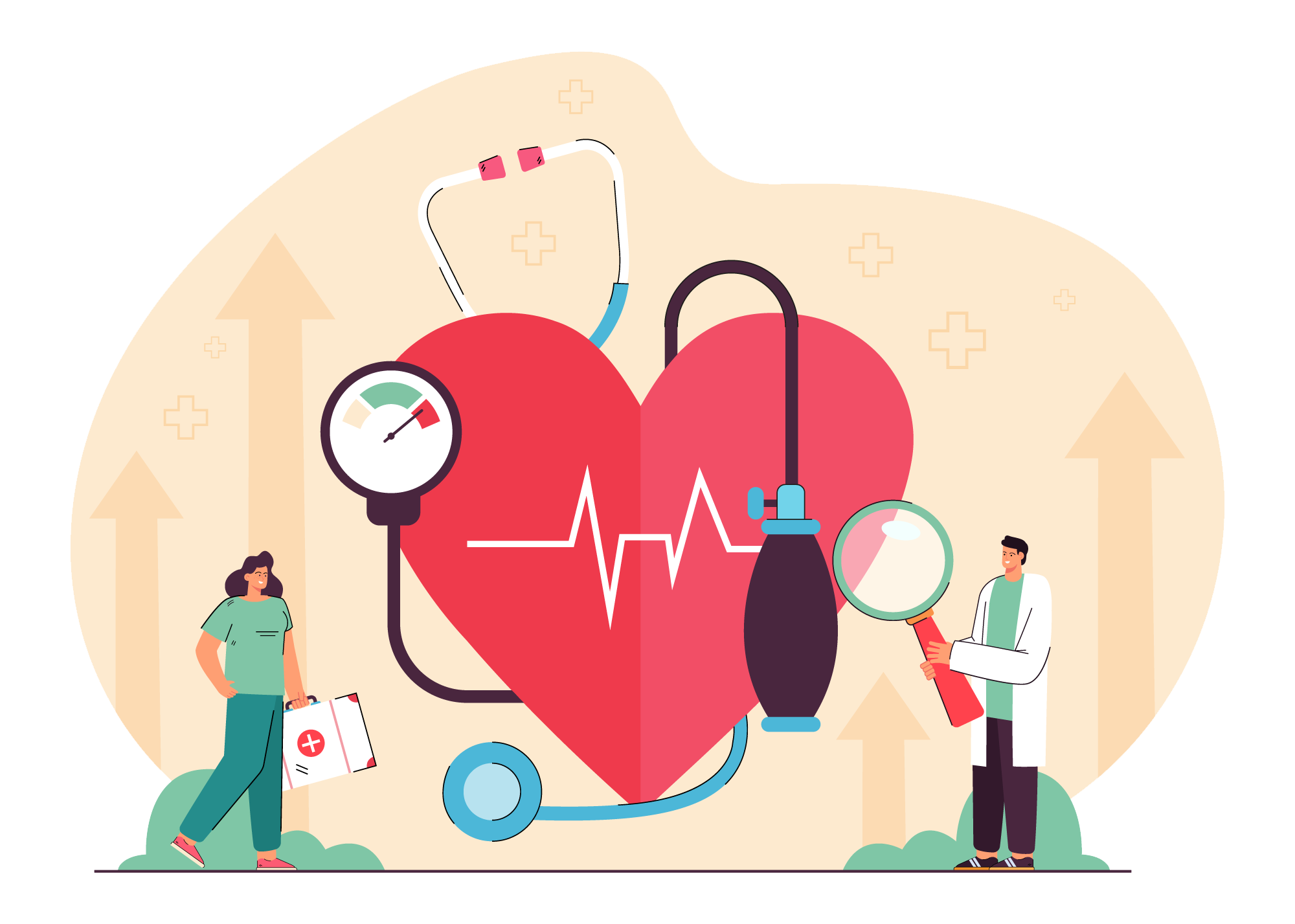 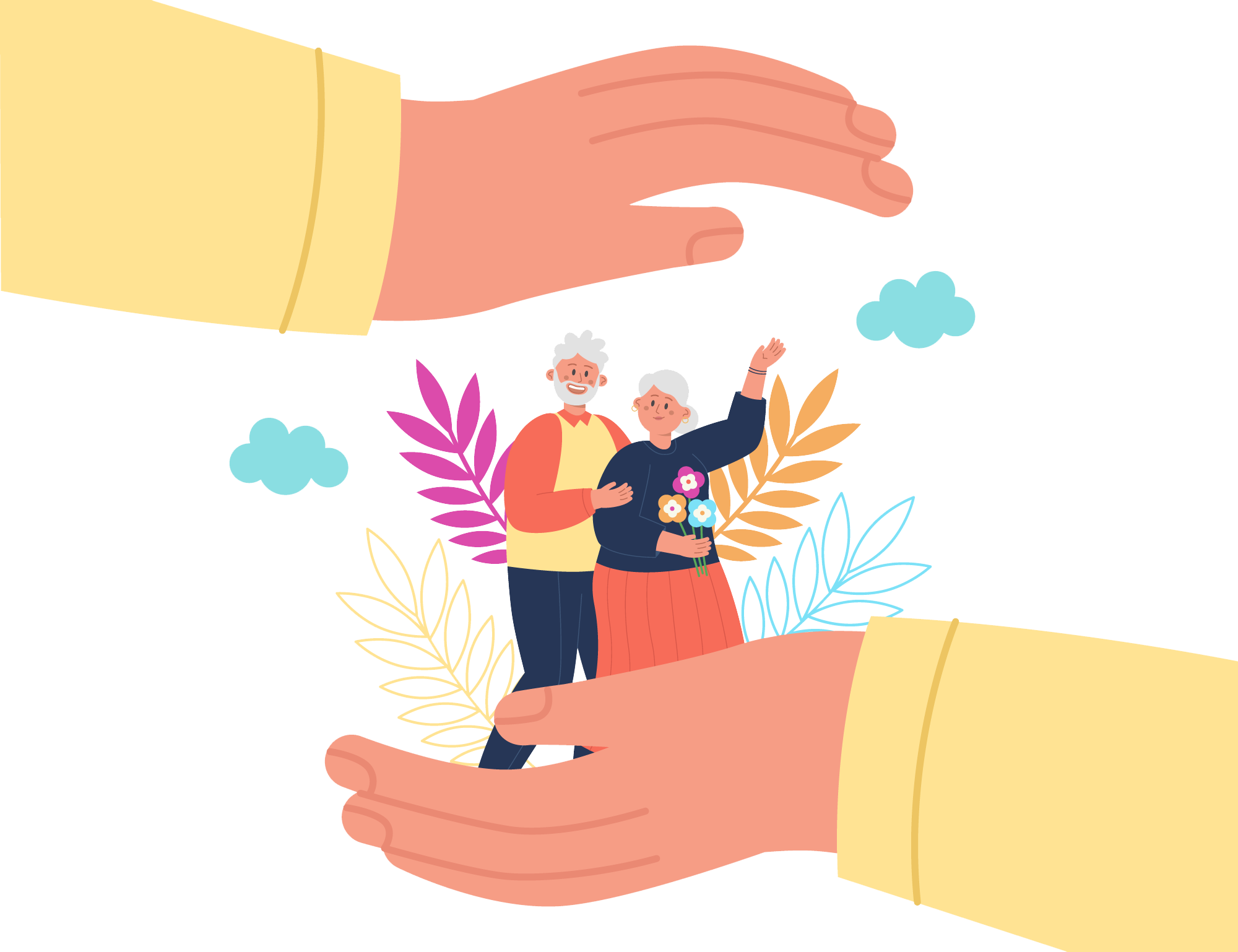 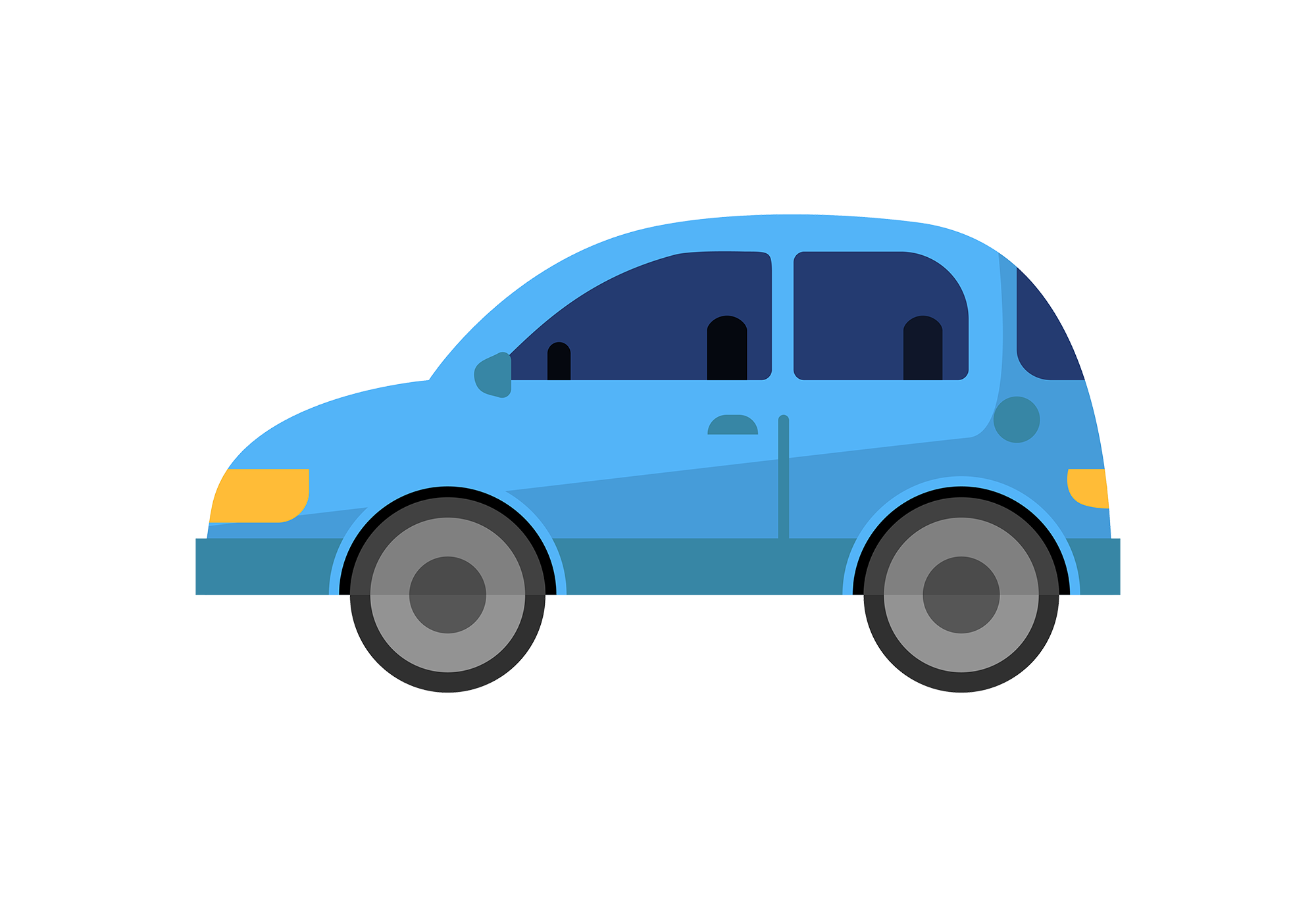 Travel
insurance
Car
insurance
Property insurance
Life
insurance
Health
insurance
Which do you think is the most popular, and why? 
Which do you think is the most expensive, and why? 
Which are less common?
[Speaker Notes: Car insurance- as it’s illegal to drive a car without it.]
Housing
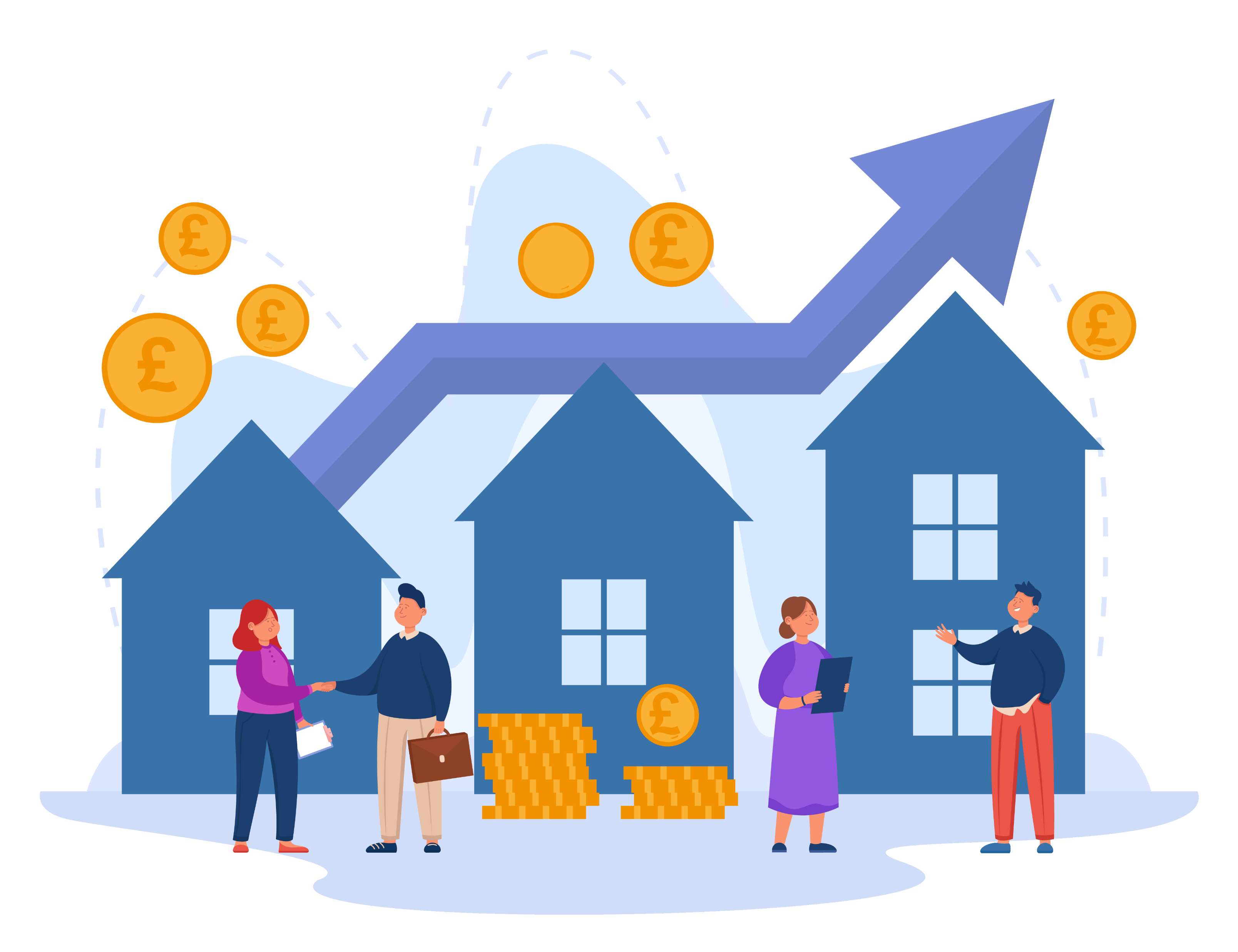 Rent vs Mortgage 

Average rent      vs      Average mortgage 



(A lot more at the moment with the high interest rates!)
£795 
(£849 in London)
£695 (£1,500 - £1,600 in London)
Freehold or Leasehold?
Leasehold vs freehold is a comparison of two types of ownership of property and land
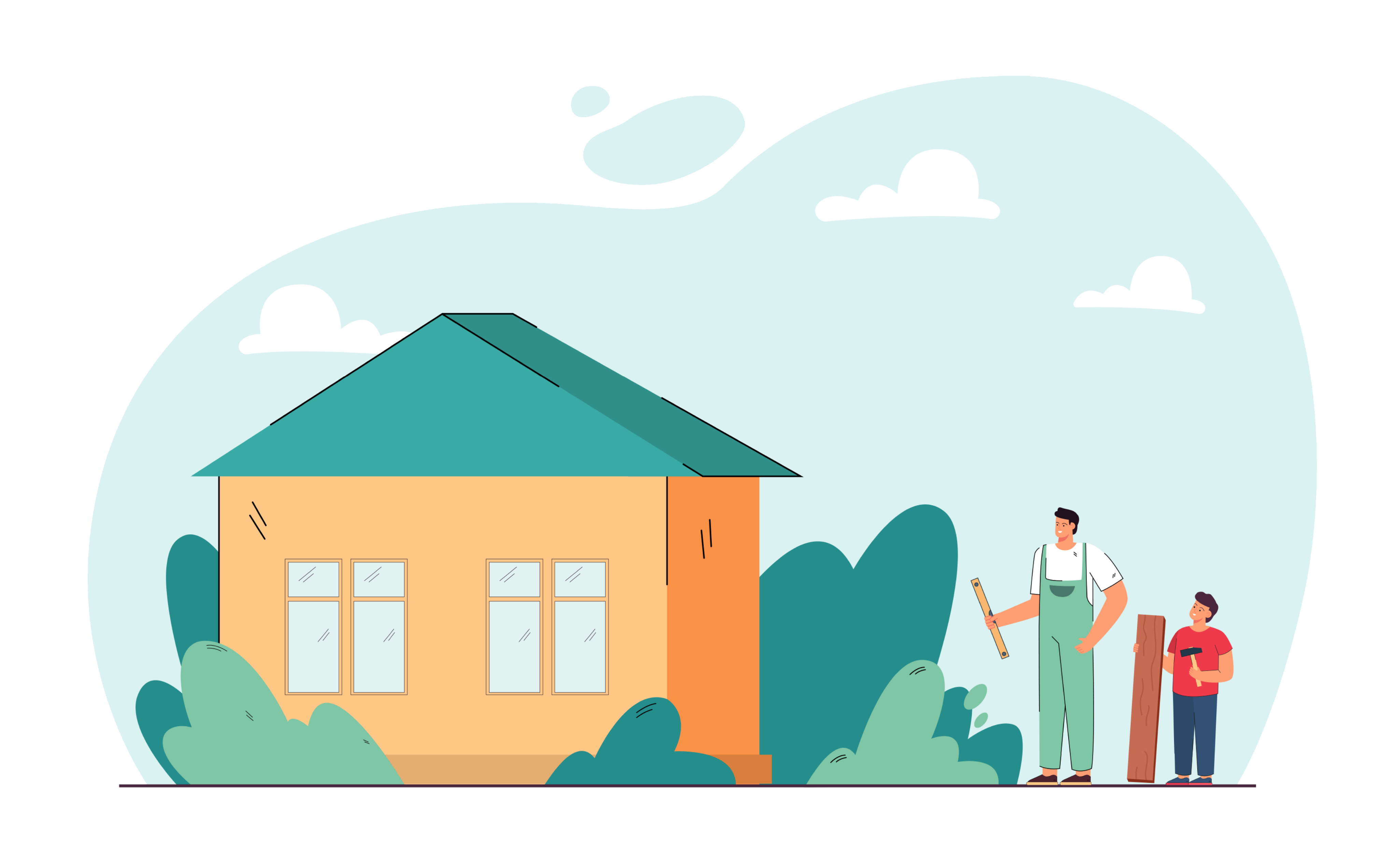 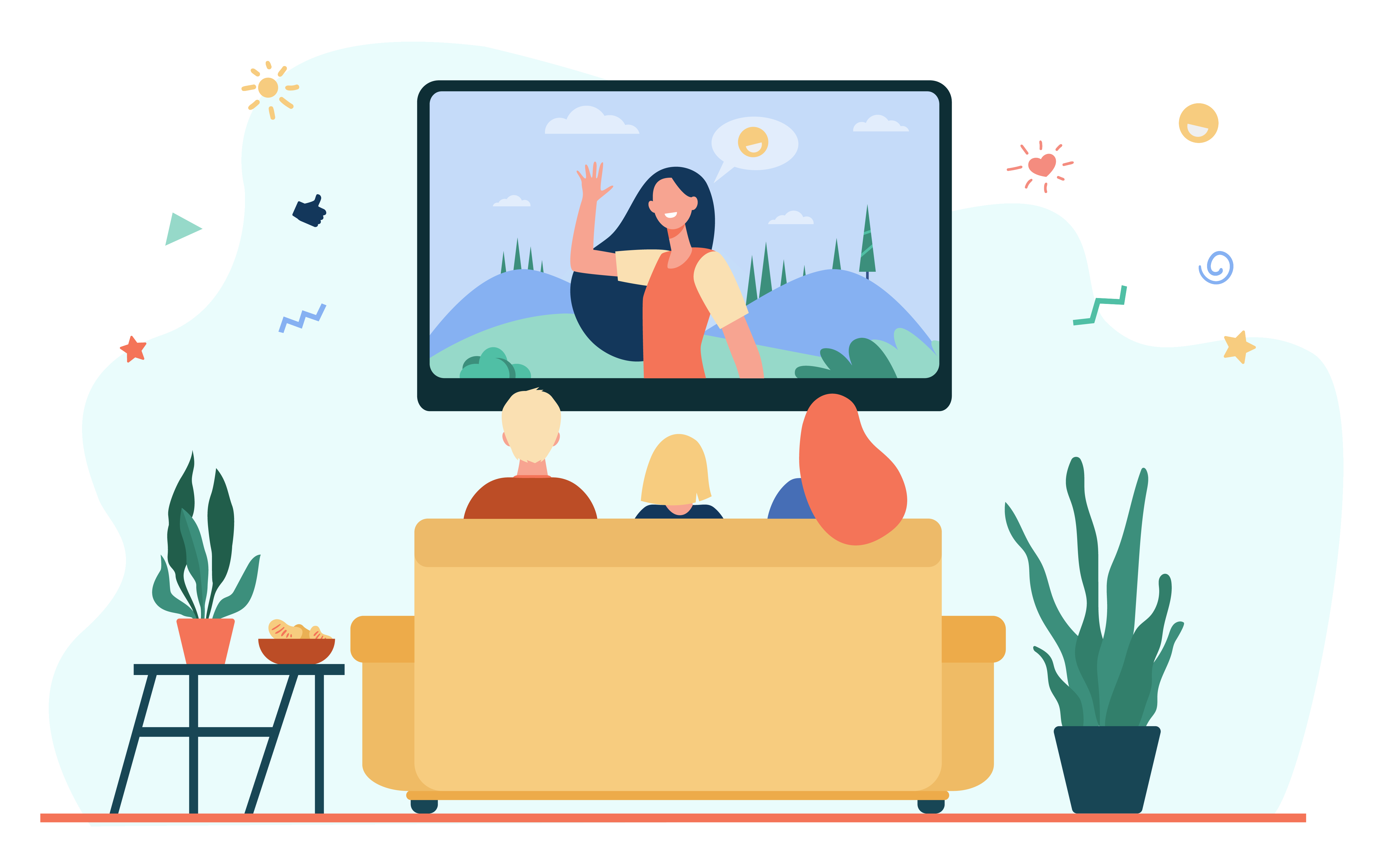 In leasehold, the owner has the right to use the property for a set period, but not the land it's built on.
In freehold, the owner has the right to use the property and the land it's built on for as long as they want.
Types of mortgage available
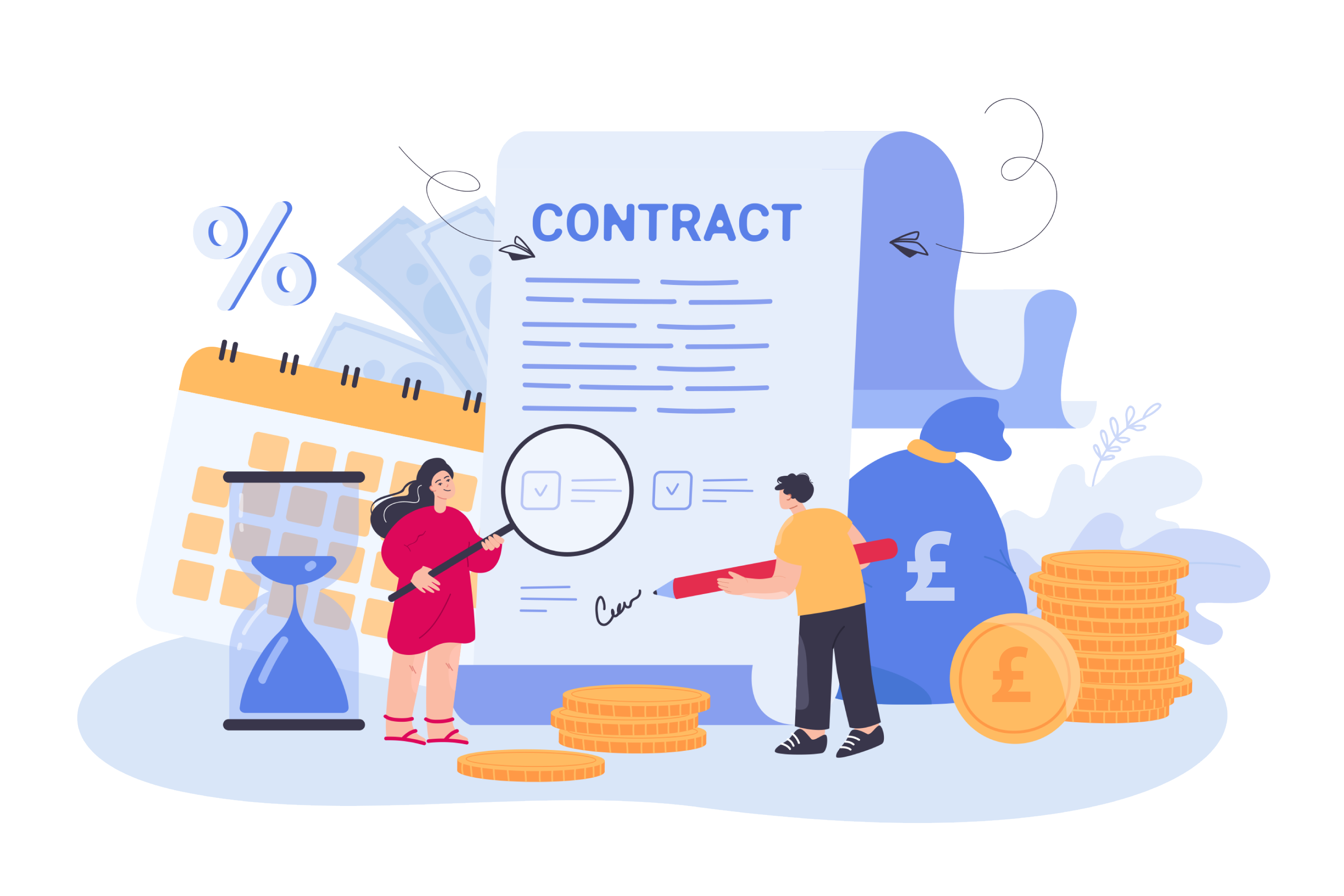 Fixed- rate 
Variable- rate 
Discount mortgages 
Tracker mortgage 
Capped rate mortgage 
Offset mortgage 
Buy to let mortgage 
Second mortgage (using first home as security) 
Commercial mortgage
[Speaker Notes: Discuss that it can be a minefield for first time buyers to know which is the best. Where do people go to get advice?]
How much can you borrow?
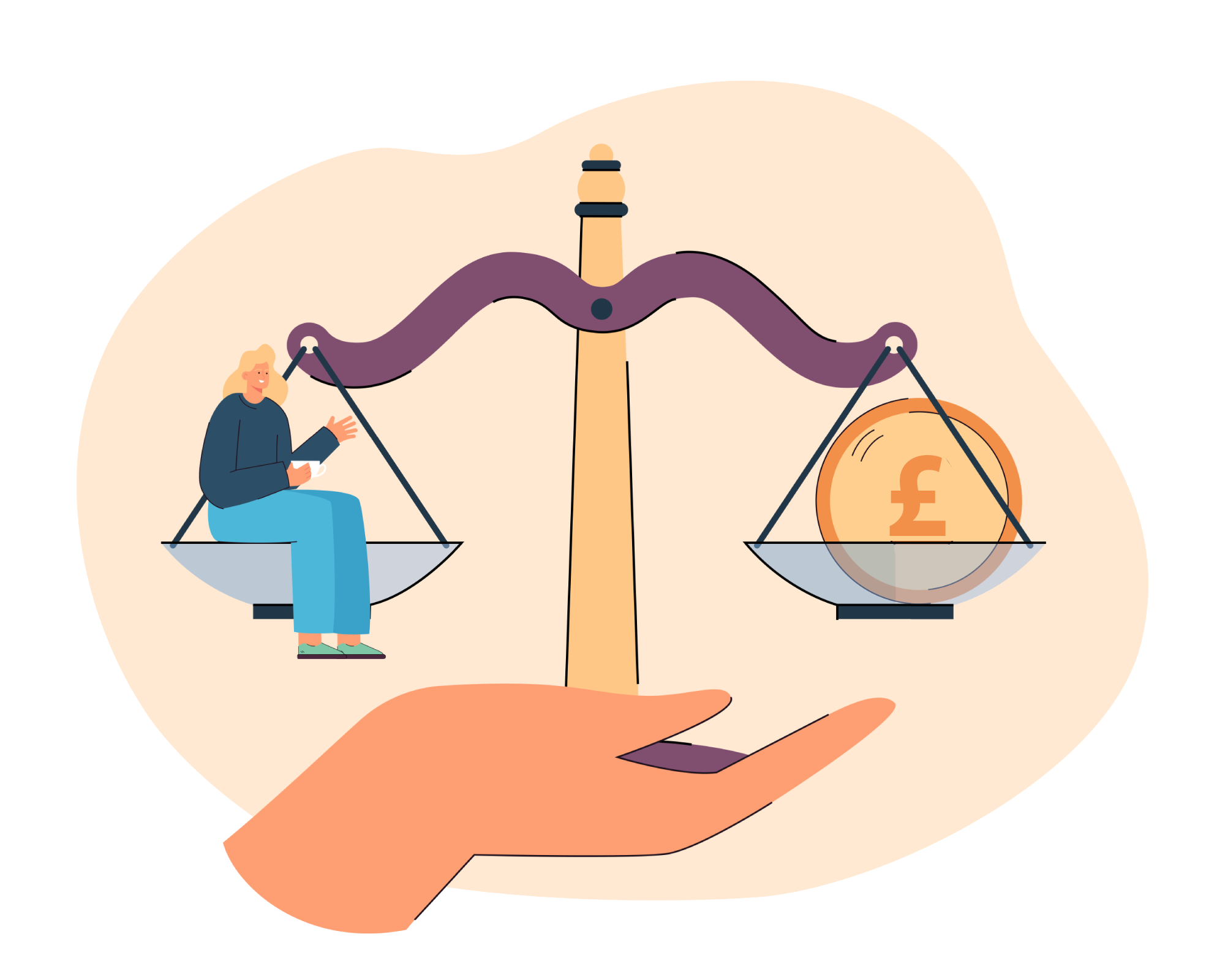 That depends on…

Your age! 
Your total household income 
The value of the property 
The lender’s estimate of what you can afford 
How secure your job is 
Your credit score 
How much deposit you have (typically 20-25% will get you a good mortgage deal)
What is the average deposit for a house in the UK?
[Speaker Notes: This can be done using mini whiteboards, hands up, stand up for yes/ sit down for no etc.  Presenter to explain tax/ NI/ Pension etc]
Deposits
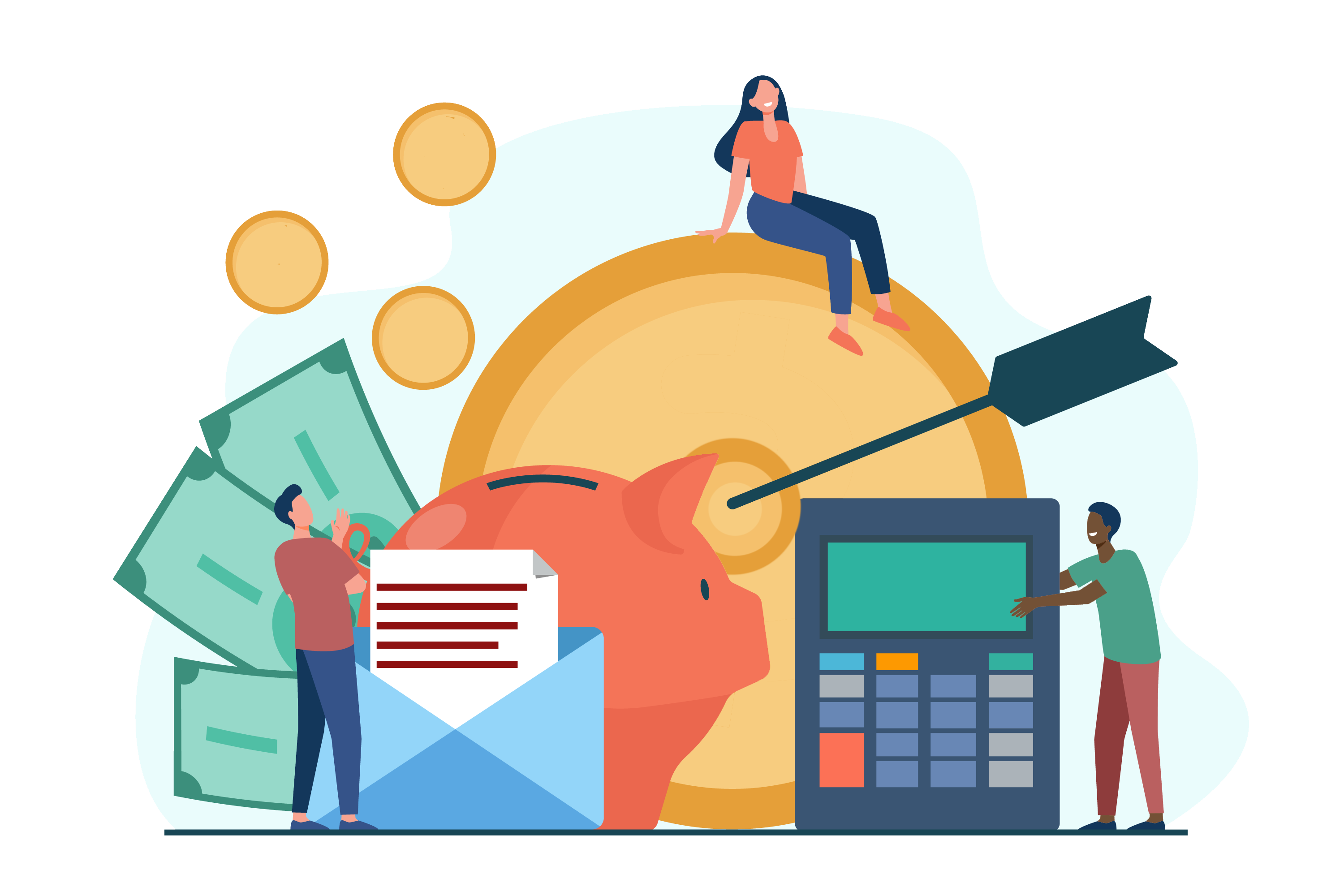 Average UK house price in Jan 2023 was £258,297

The average deposit (2023) is £61,000

That’s a lot of budgeting!
Credit cards and Store cards
Scenario

You go into your favourite clothing store and spend £200 on clothes. At the till, the store assistant offers you an interest free store card which means you will pay nothing today and as a thank you for taking out a store card you get 20% off, so actually save yourself £40.
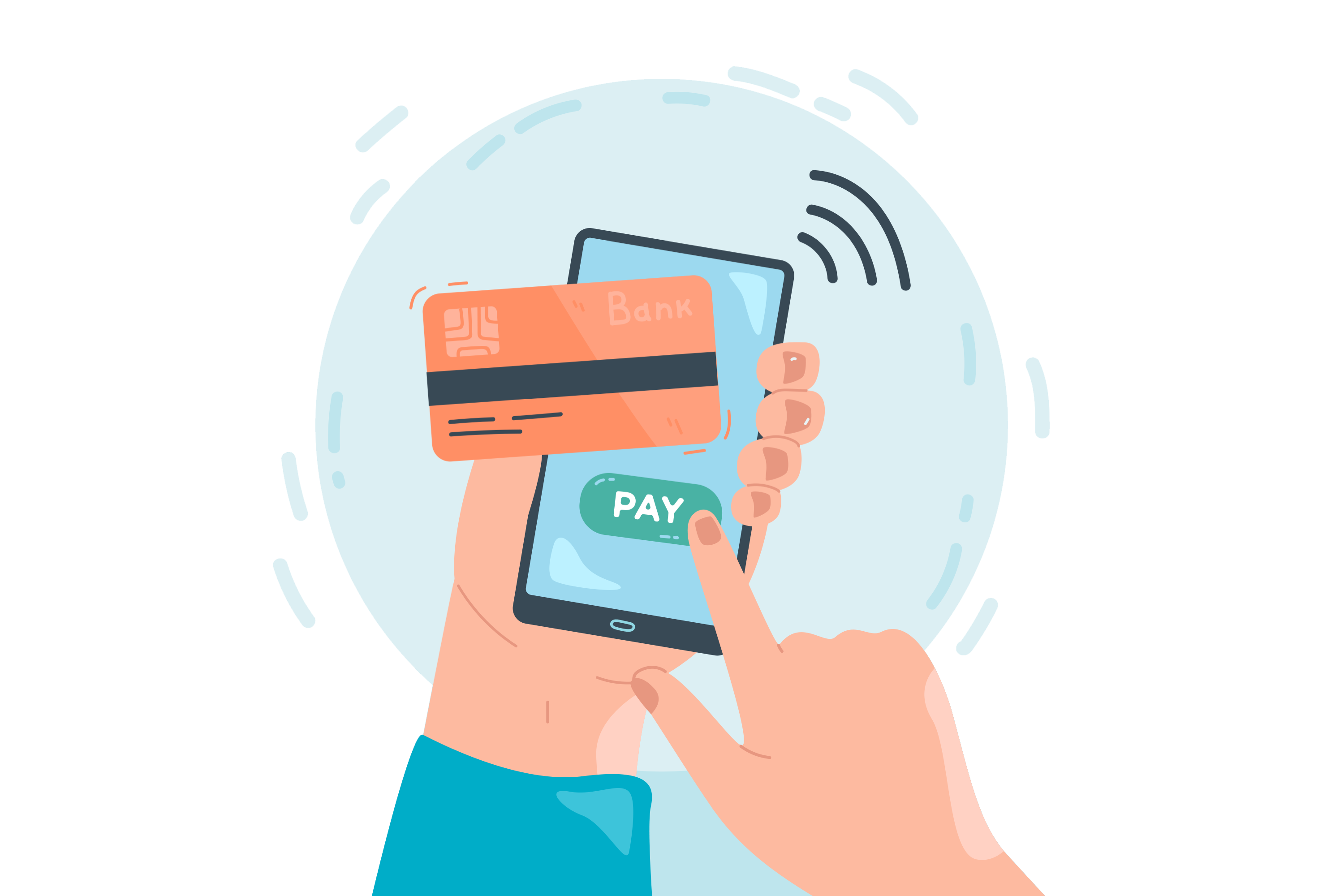 [Speaker Notes: Get class to vote/ move to a different side of the room then ask them why]
Let’s look at both options A) The store card
Disadvantages
Advantages
You save £40
You have £200 extra this month than you thought as you have 4 weeks to pay it off 
You can pay off in instalments so won’t notice it  
You can use it in the future when needed
You will be charged 28% interest if you do not pay it off in one go 
You have to be disciplined to pay it all off 
You may be tempted to spend a lot more next time as you have a limit of £1,000
B) No store card
Advantages
Disadvantages
You don’t save £40
You are less likely to get into debt 
You will not have to pay any interest 
You learn the value of purchasing what you can afford
What is compound interest?
Compound interest also applies to debt
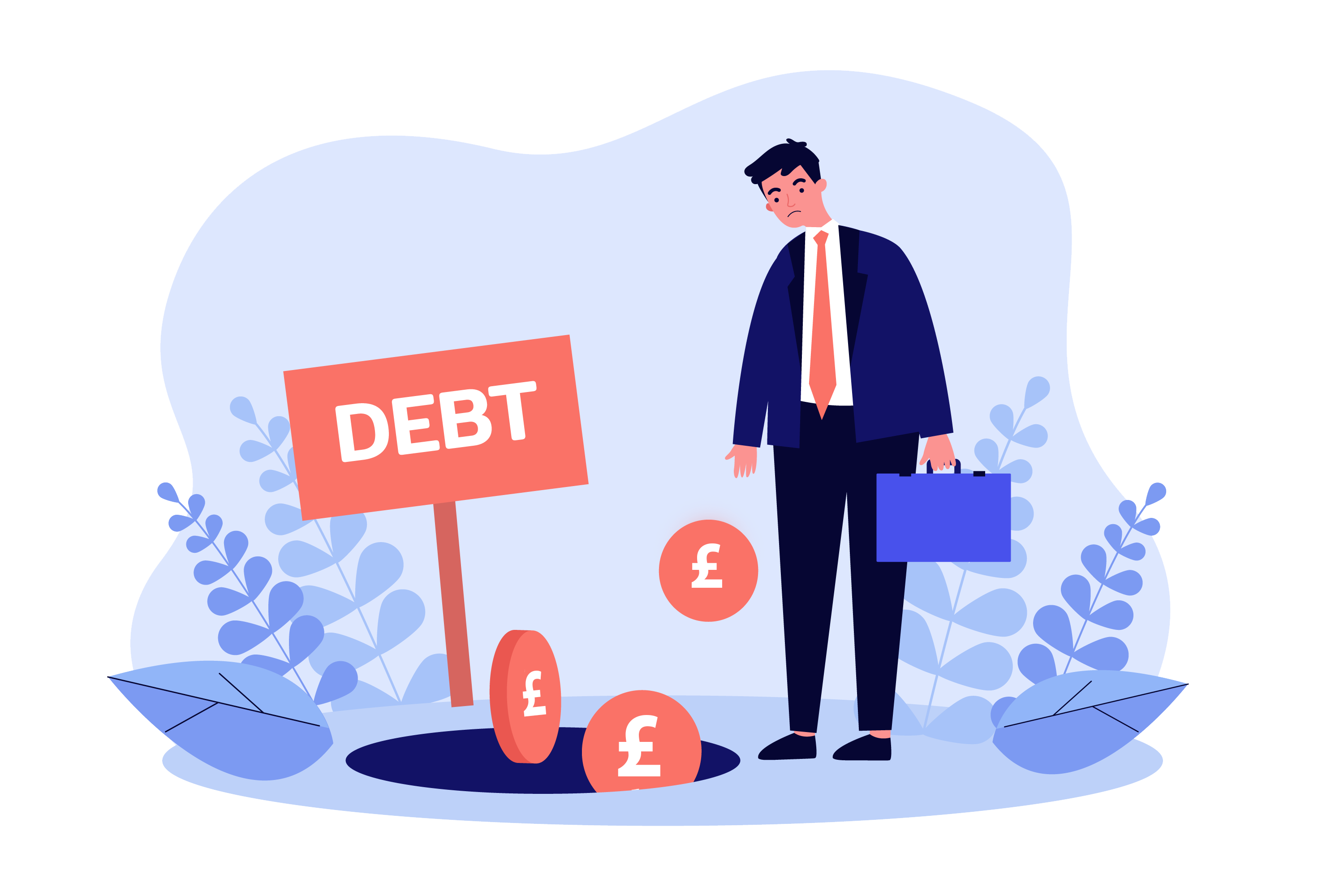 If you do not pay off the total balance, interest will be added and the total amount you have to pay back will continue to grow!
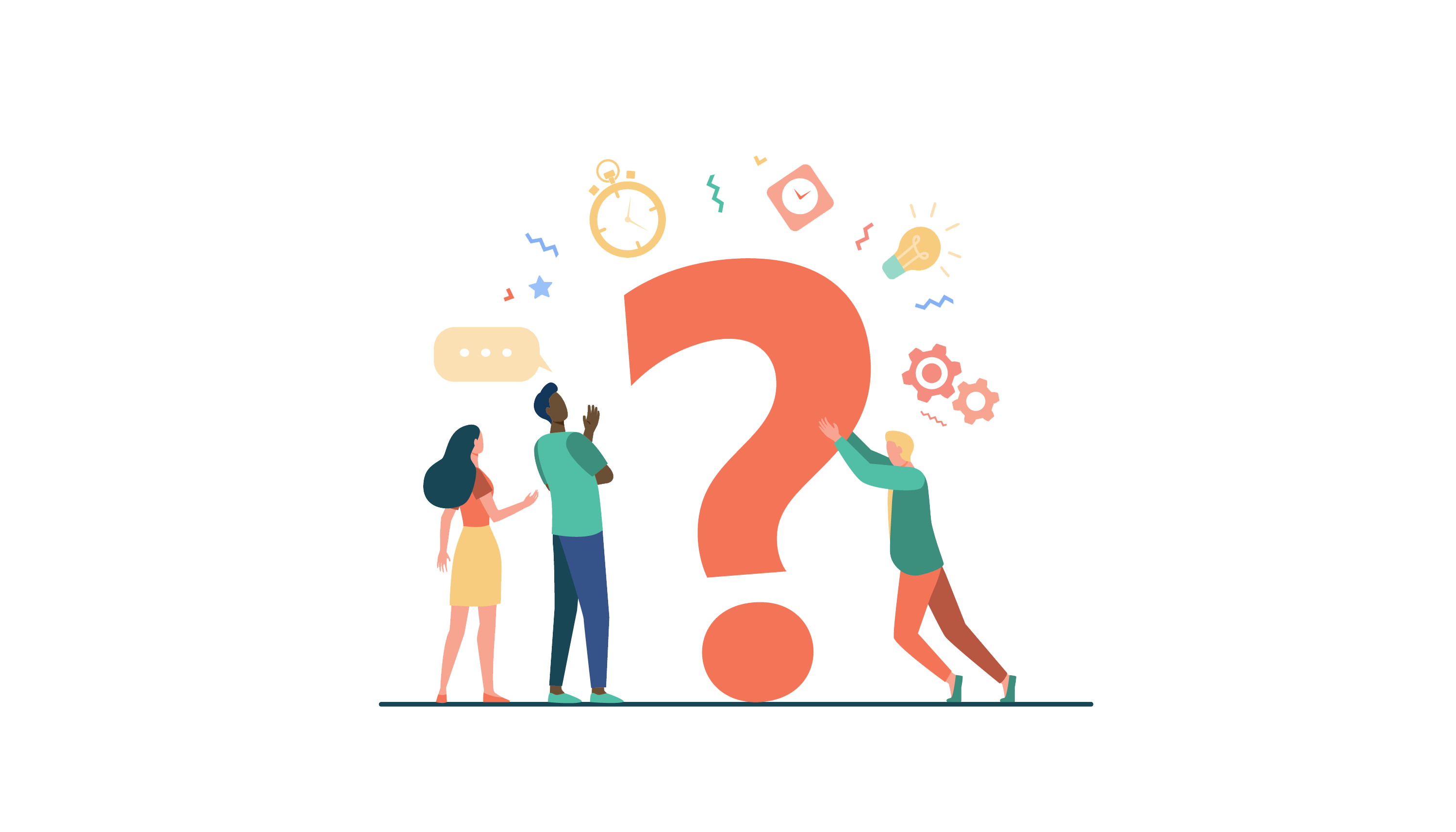 Conclusion
Key thoughts from today…

Q+A
[Speaker Notes: Allow time for a Q+A]